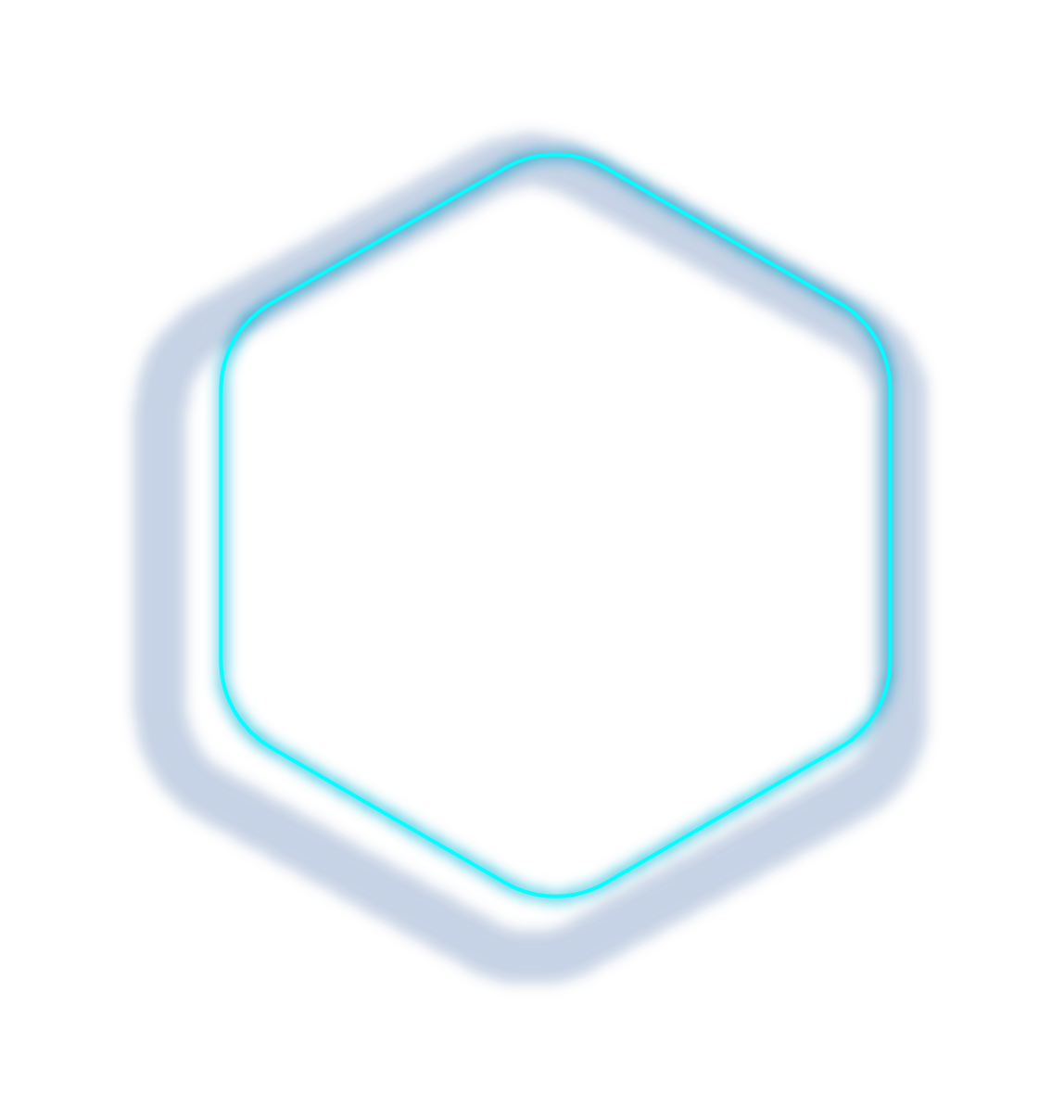 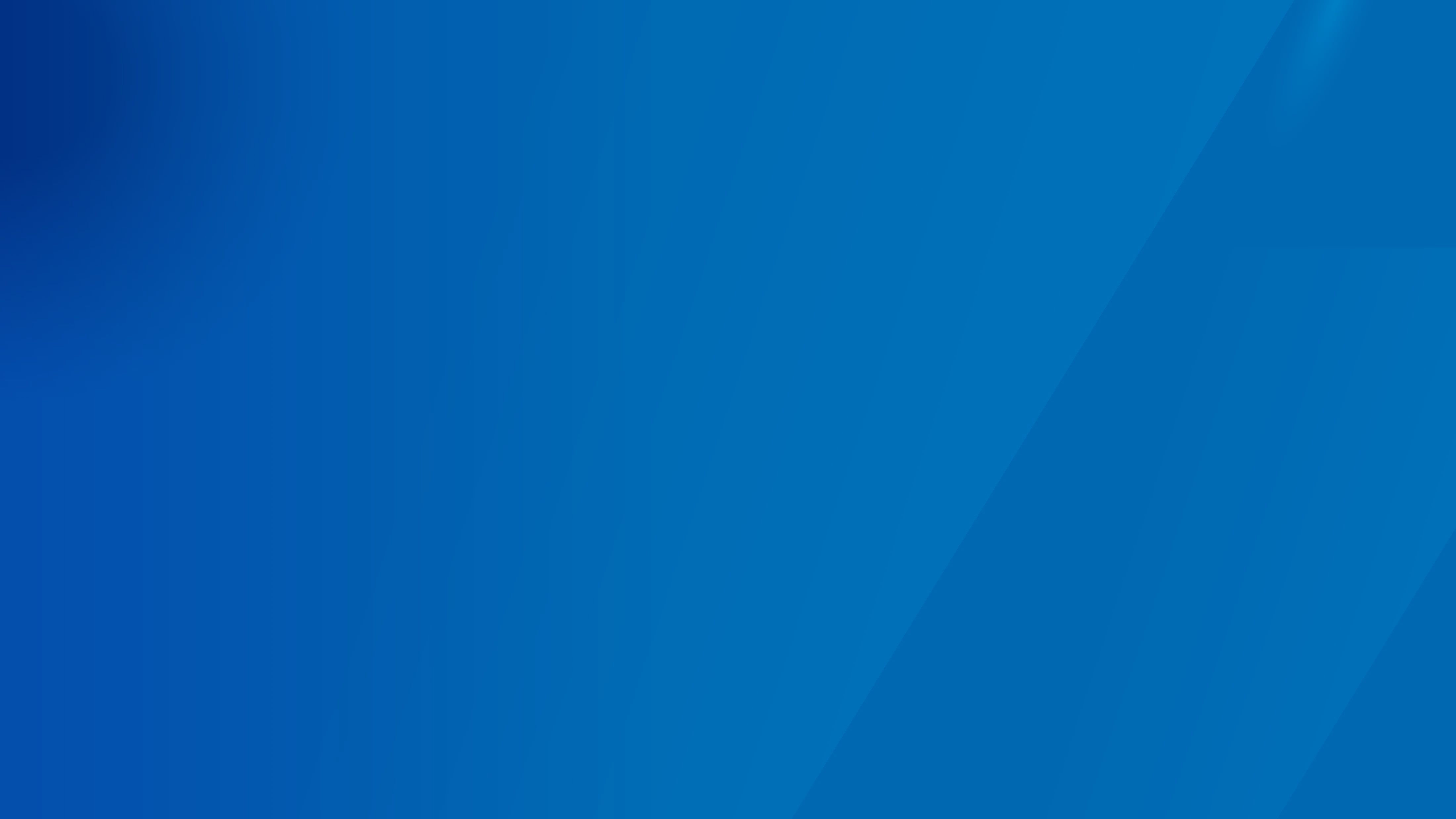 Hospital Financial Health Check-up
Sarayut RAMARN, RN
Head of insurance claim department
Vachira Phuket Hospital
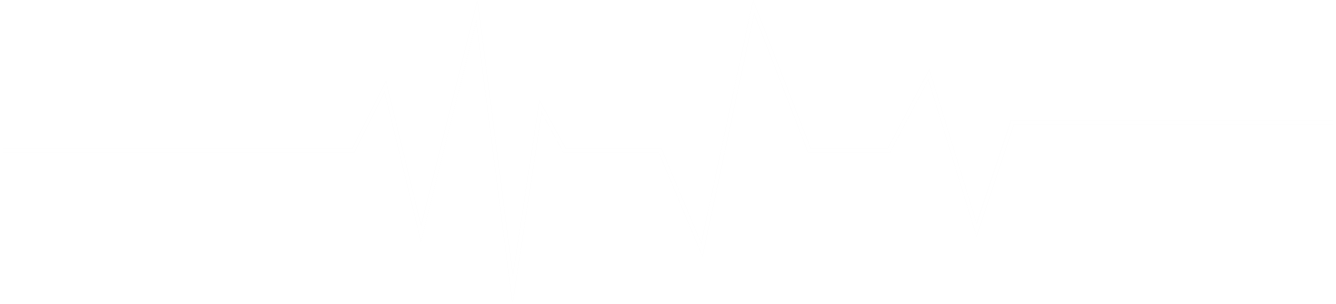 www.PowerPointHub.com
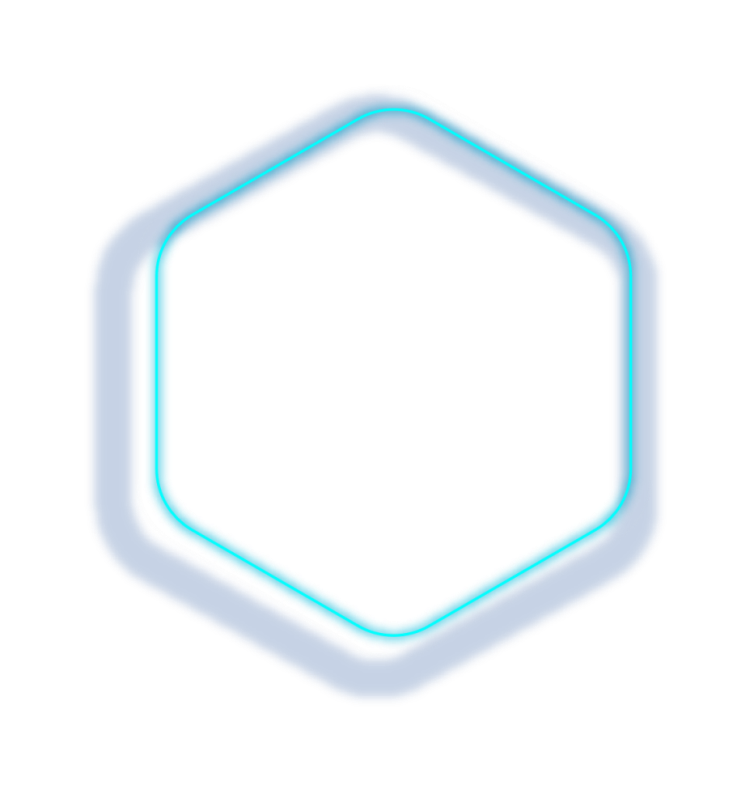 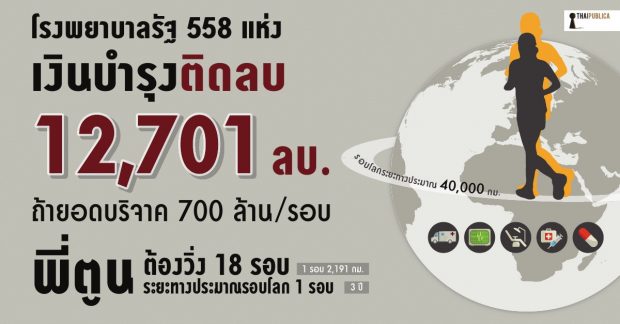 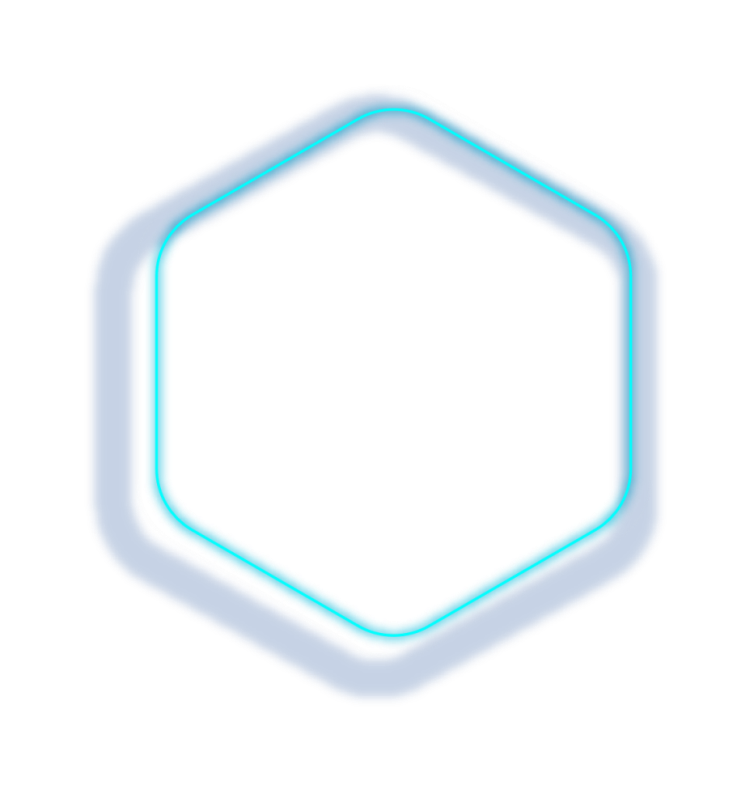 Question?
ทำไมโรงพยาบาลรัฐถึงเป็นหนี้
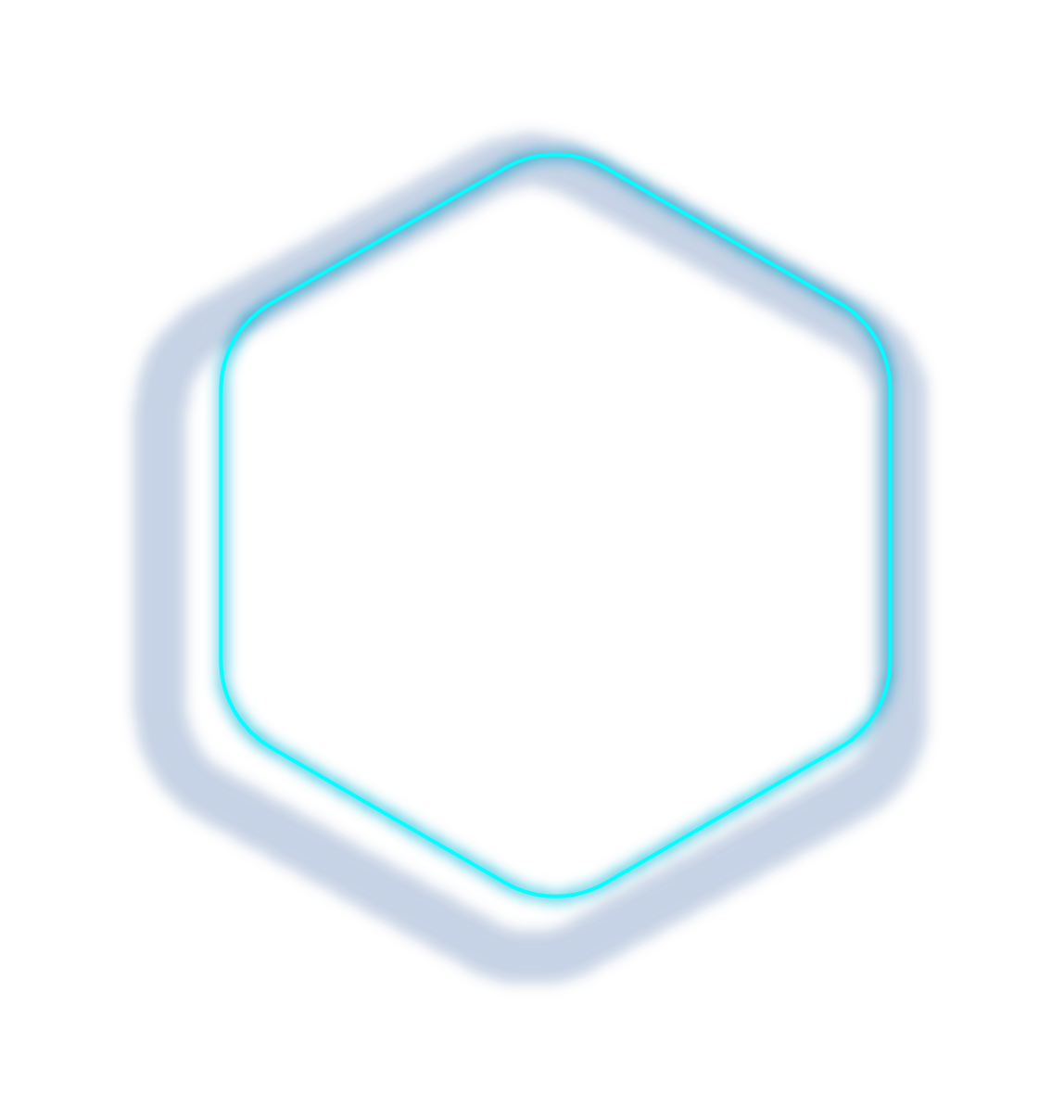 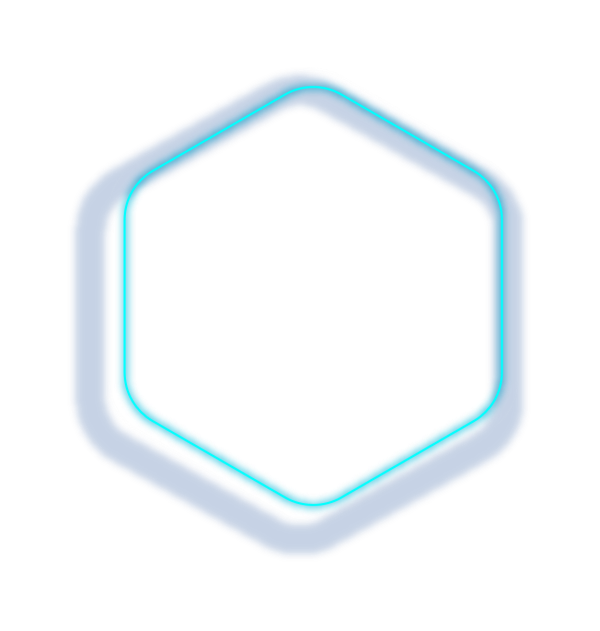 “รัฐบาลไม่ปล่อยให้ รพ.รัฐ เจ๊งหรอก”
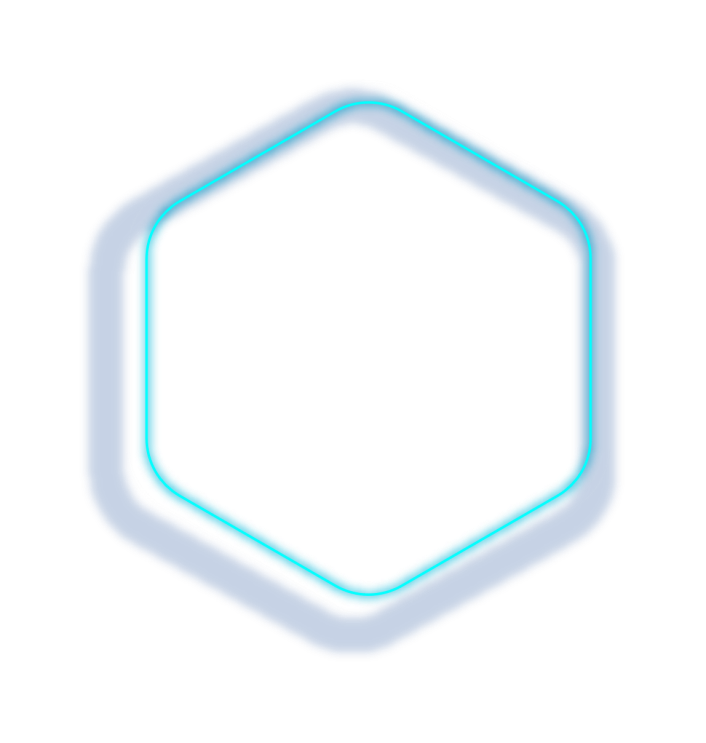 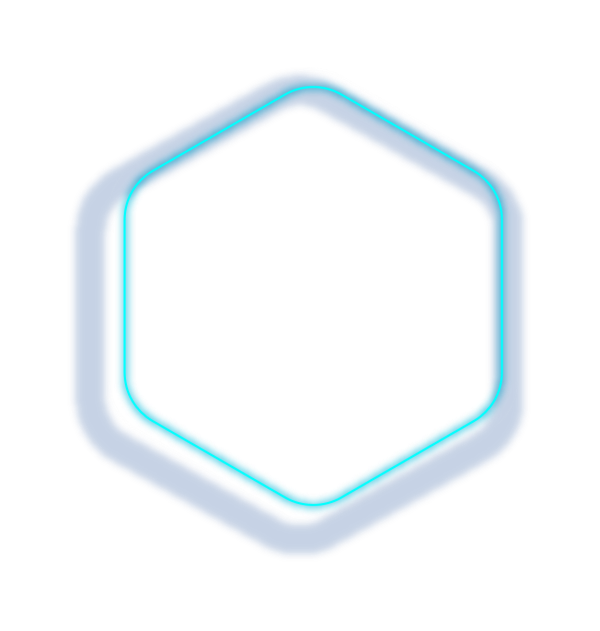 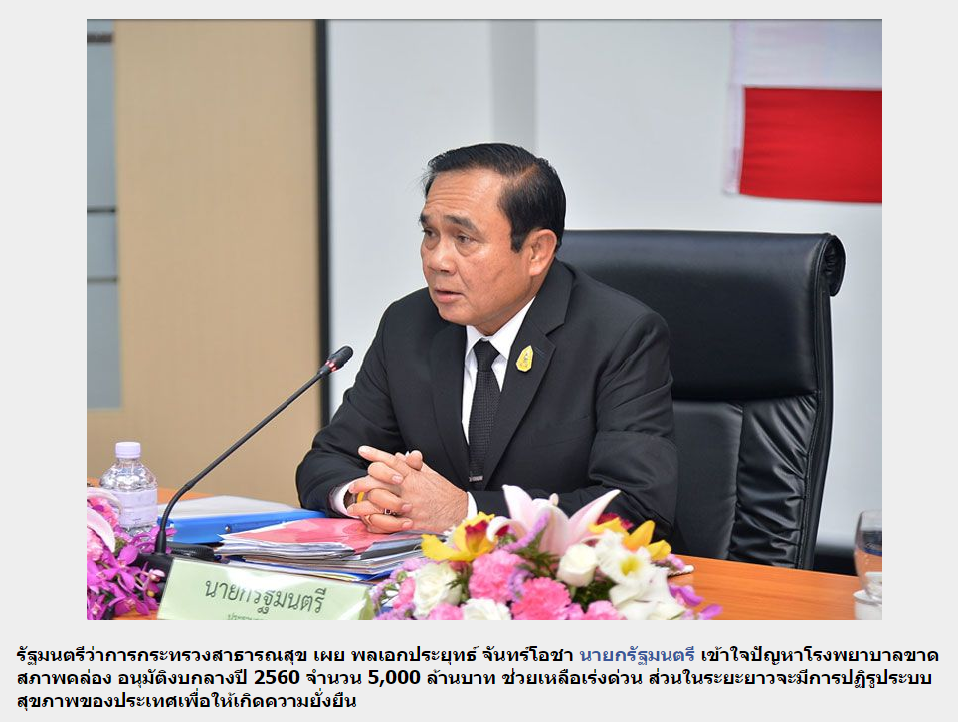 Smart Services
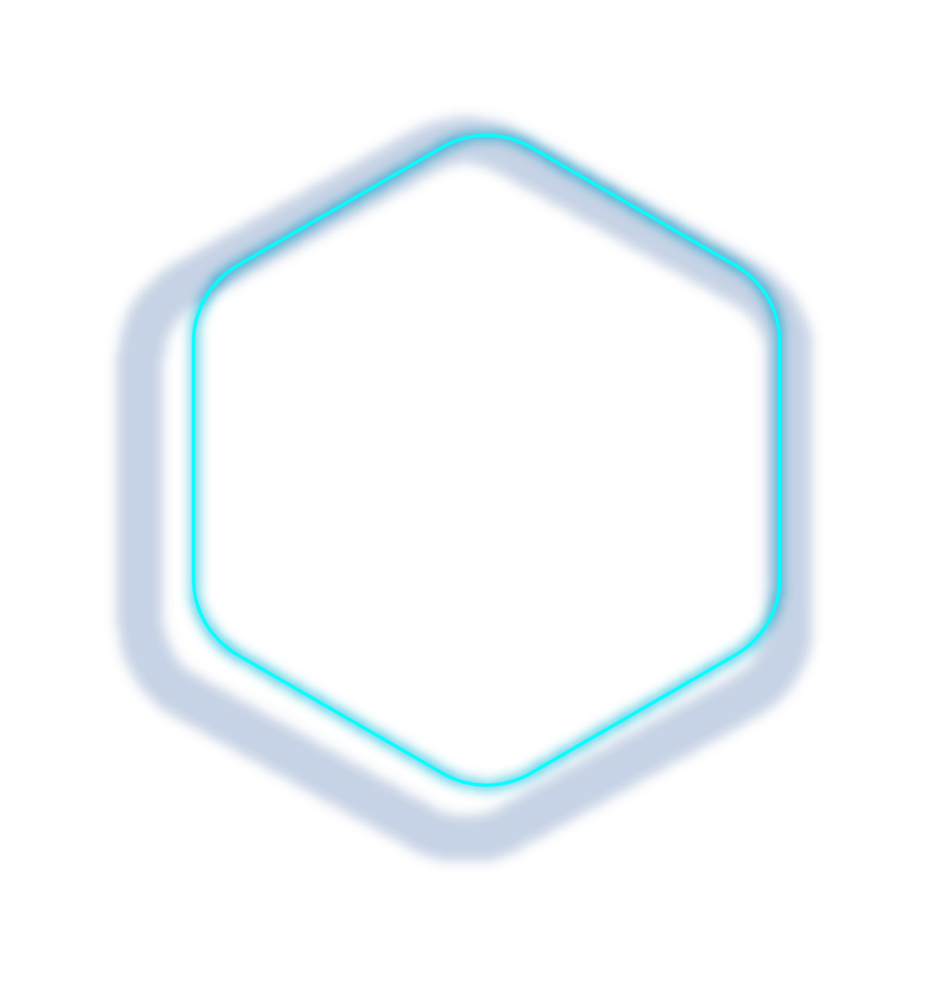 Basic Plan
Advanced Plan
Standard Plan
$900
Lorem Ipsum is simply dummy text of the printing and typesetting industry.
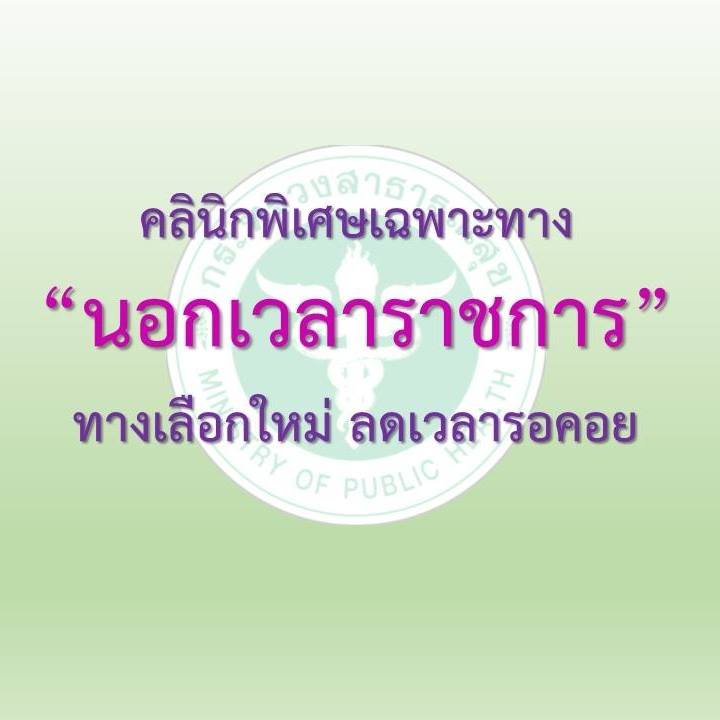 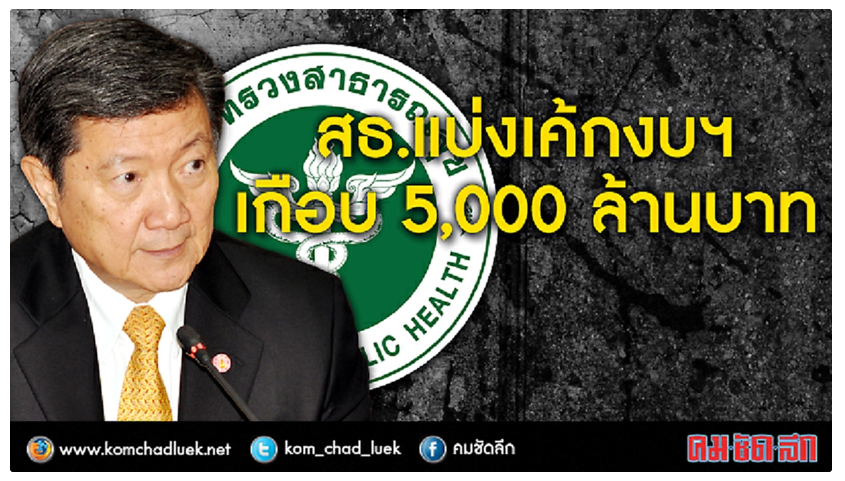 ศ.คลินิก เกียรติคุณ นพ.ปิยะสกล สกลสัตยาทร รัฐมนตรีว่าการกระทรวงสาธารณสุข(รมว.สธ.) กล่าวว่า ขณะนี้เตรียมปรับให้โรงพยาบาลที่มีศักยภาพแต่มีความหนาแน่น ปรับตัวด้วยการเปิดให้บริการแบบนอกเวลา เพื่อใช้ประโยชน์จากสถานที่ราชการ ทั้งห้องผ่าตัด ห้องตรวจรักษา เพื่อเพิ่มรายได้ให้รพ. ช่วยลดความแออัดในเวลาราชการ สำหรับประชาชนที่มารับบริการและมีศักยภาพในการจ่าย และต่อไปรพ.แต่ละแห่งต้องปรับตัวทำงานเชิงรุกกันมากขึ้น ซึ่งหากสามารถทำได้สถานะทางการเงินของรพ.ก็จะเกิดความสมดุลในการบริหารงบประมาณ
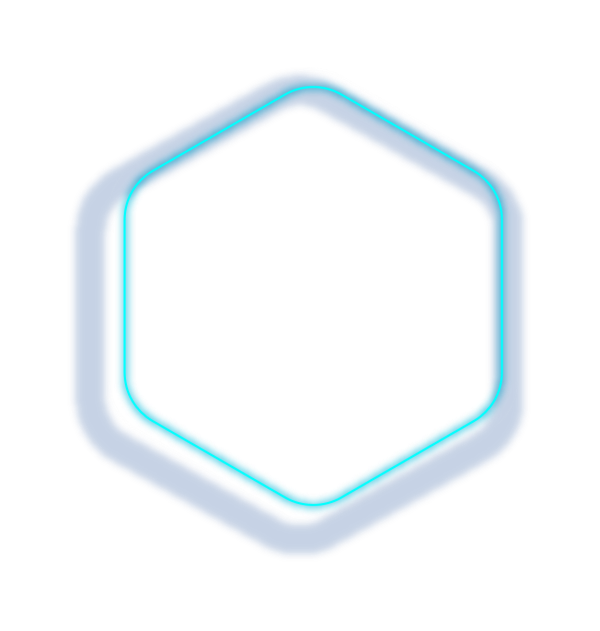 ทำไม รพ.รัฐ ต้องหาเงิน?
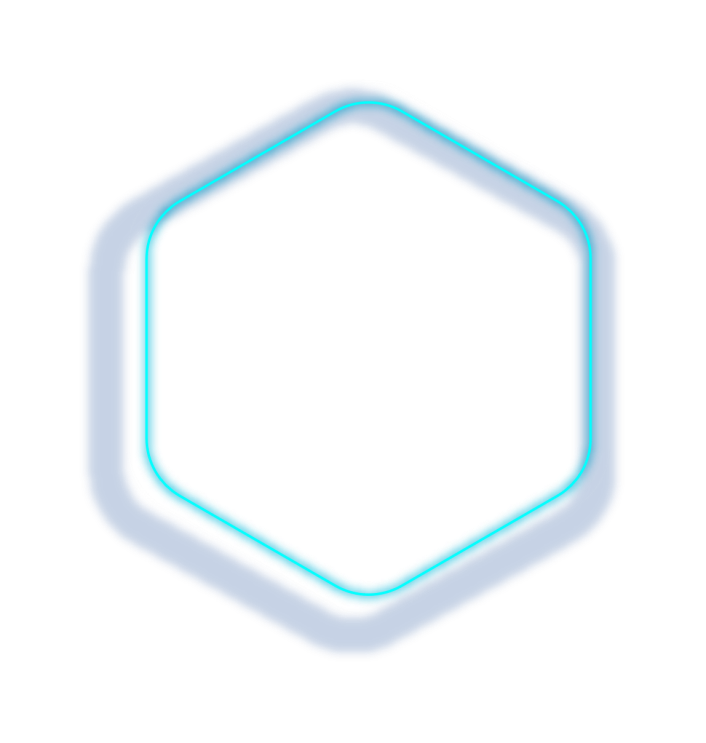 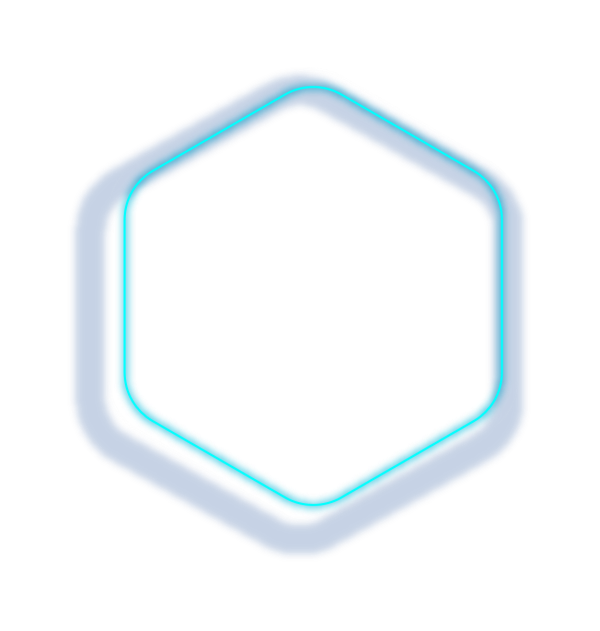 รพ.รัฐ ได้เงินมาจากไหน?
เงินงบประมาณ-เขียนแผน, รองบประมาณ, รอการจัดสรร
 เงินบำรุงโรงพยาบาล-รายได้จากการให้บริการ ทั้งที่ได้รับจากผู้รับบริการรายบุคคล หรือกองทุน หรือบริษัท ที่รับผิดชอบชำระค่าบริการแทนผู้ป่วย และเงินอื่นๆที่ได้รับ จากการใช้ทรัพยากรของโรงพยาบาล เช่น เงินที่ได้รับจากการจัดประชุม อบรม สัมมนา ค่าที่จอดรถ
สถานะเงินบำรุงของโรงพยาบาล เกี่ยวอะไรกับพวกเรา
สรุปได้ว่า เงินบำรุงโรงพยาบาล ในทางบัญชีคือเงินรายได้ของโรงพยาบาล ที่ได้จากการให้บริการรักษาผู้ป่วย ส่วนเงินงบประมาณ คือ งบประมาณของรัฐบาลโดยตรง แต่จะเป็นงบประมาณในการสร้างตึก ซื้อเครื่องมือที่มีราคาแพง 
เมื่อโรงพยาบาลรัฐเก็บค่ารักษาผู้ป่วยจากผู้ป่วยโดยตรง ลงบัญชีเป็น “เงินบำรุงโรงพยาบาล” สำหรับใช้เป็นเงินทุนหมุนเวียนในการทำงานของโรงพยาบาล เช่น จ้างลูกจ้าง (ที่ไม่มีตำแหน่งข้าราชการบรรจุ ไม่ว่าจะเป็น แพทย์ พยาบาล ผู้ช่วยพยาบาล เจ้าหน้าที่ทางการแพทย์ด้านอื่นๆ คนงาน คนขับรถ ฯลฯ รวมทั้งจ่ายค่าทำงานนอกเวลาราชการของบุคลากรทุกประเภท) ถ้ามีผู้ป่วยมาใช้บริการมากโรงพยาบาลเก็บเงินได้มาก มีเงินบำรุงเหลือจากการใช้จ่ายเหล่านี้แล้ว ก็อาจจะเอาไปสร้างตึก ซื้อเตียง ซื้อเครื่องมือแพทย์ ฯลฯ เพื่อพัฒนาโรงพยาบาล
“หามา เก็บได้ ใช้จ่ายตามระเบียบ ไม่ต้องส่งคลัง”
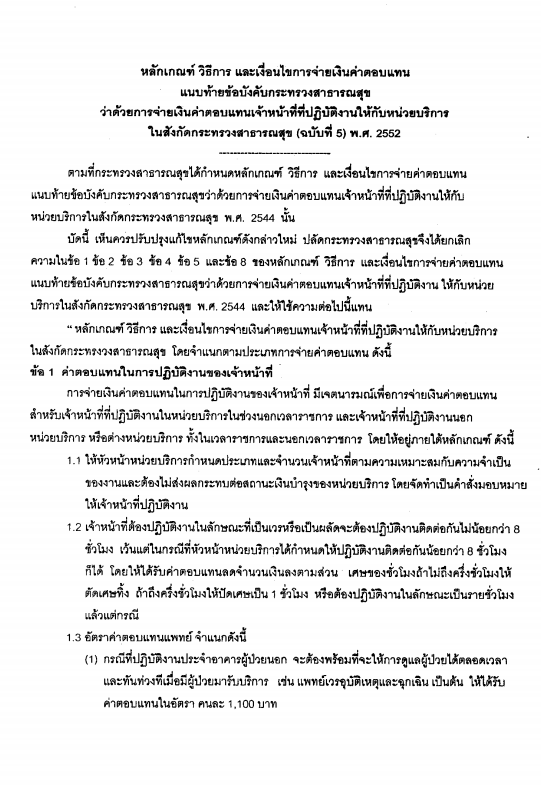 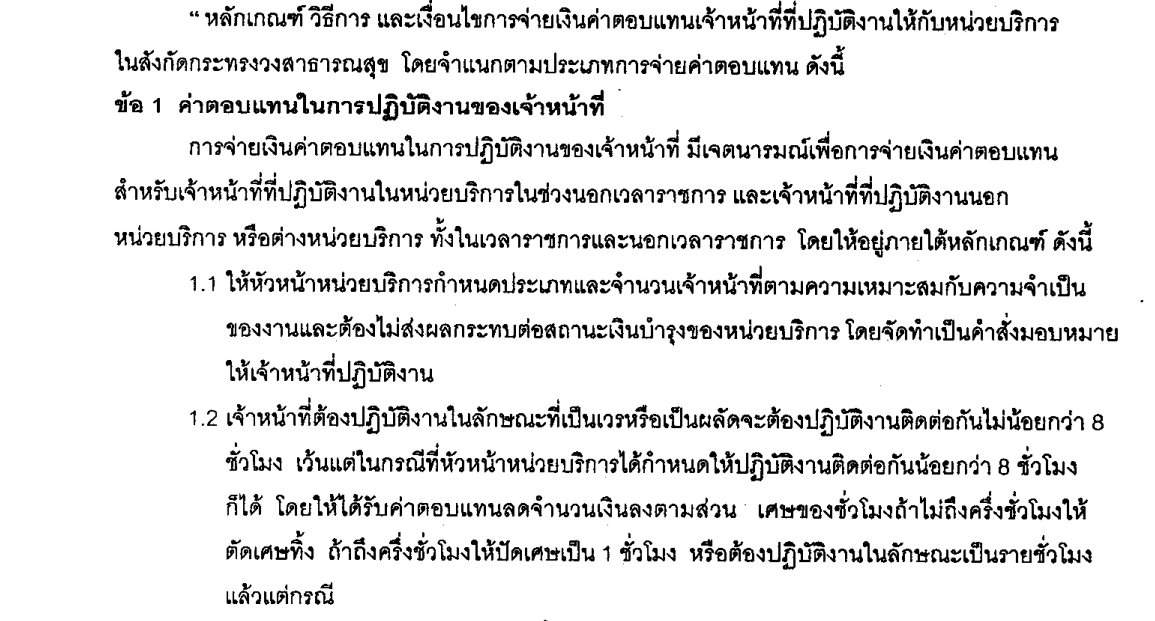 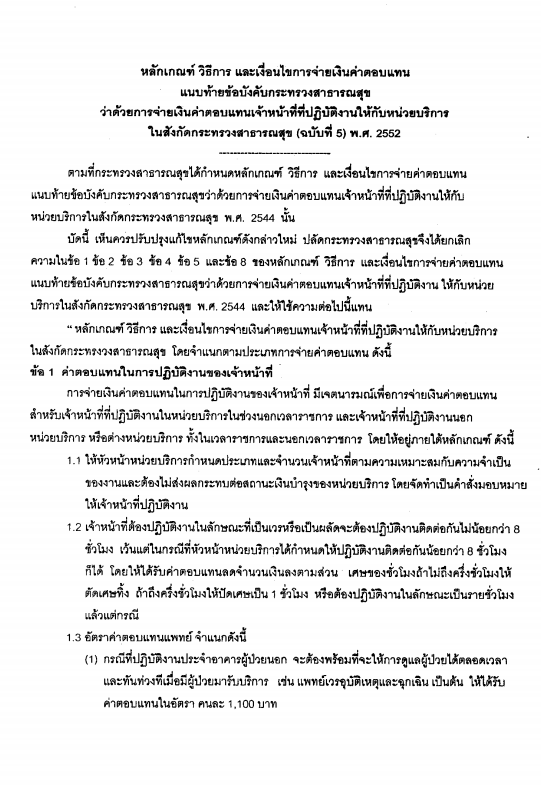 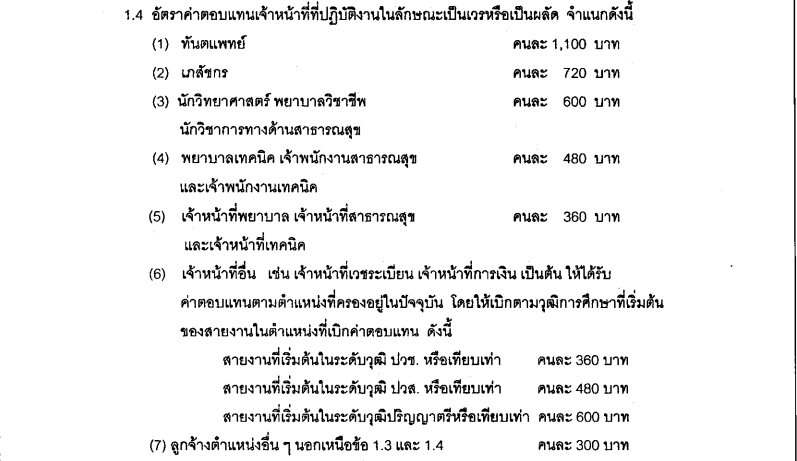 OT
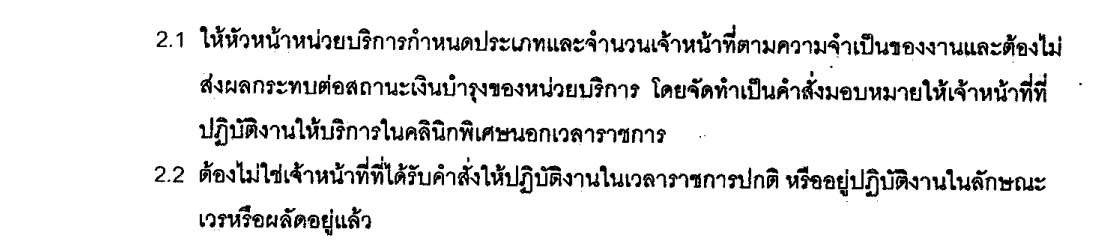 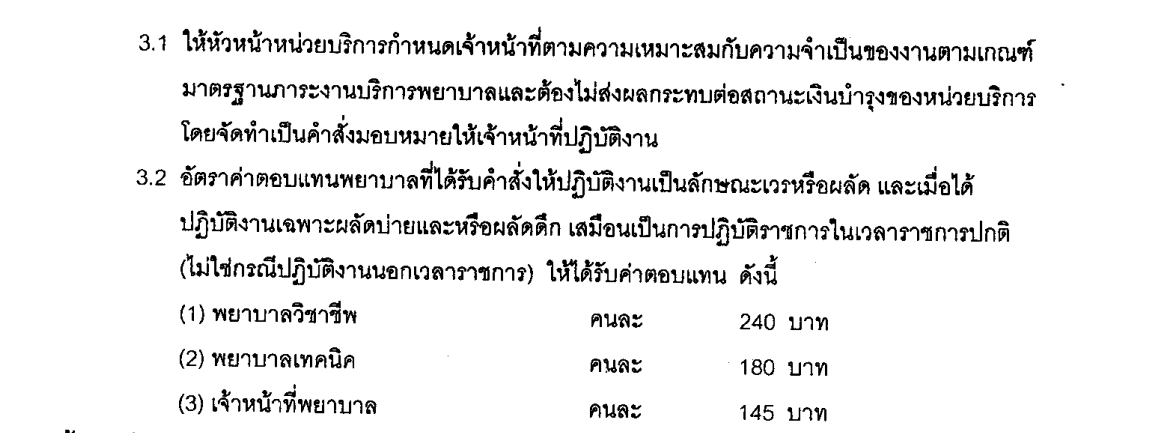 ค่าเวร
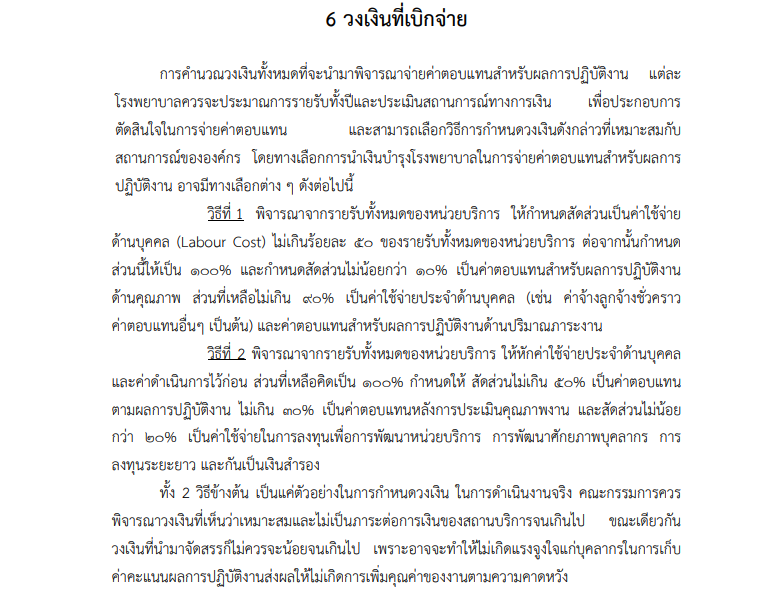 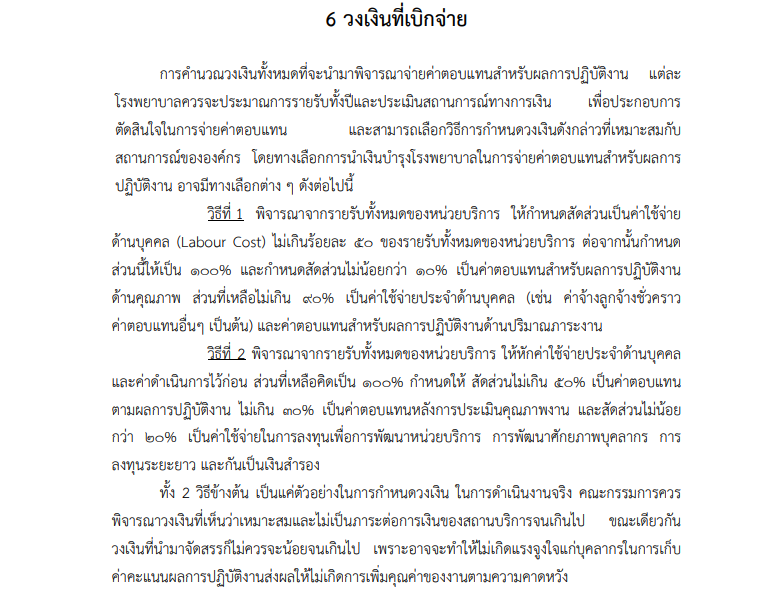 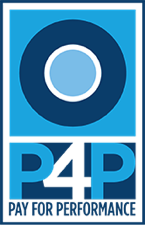 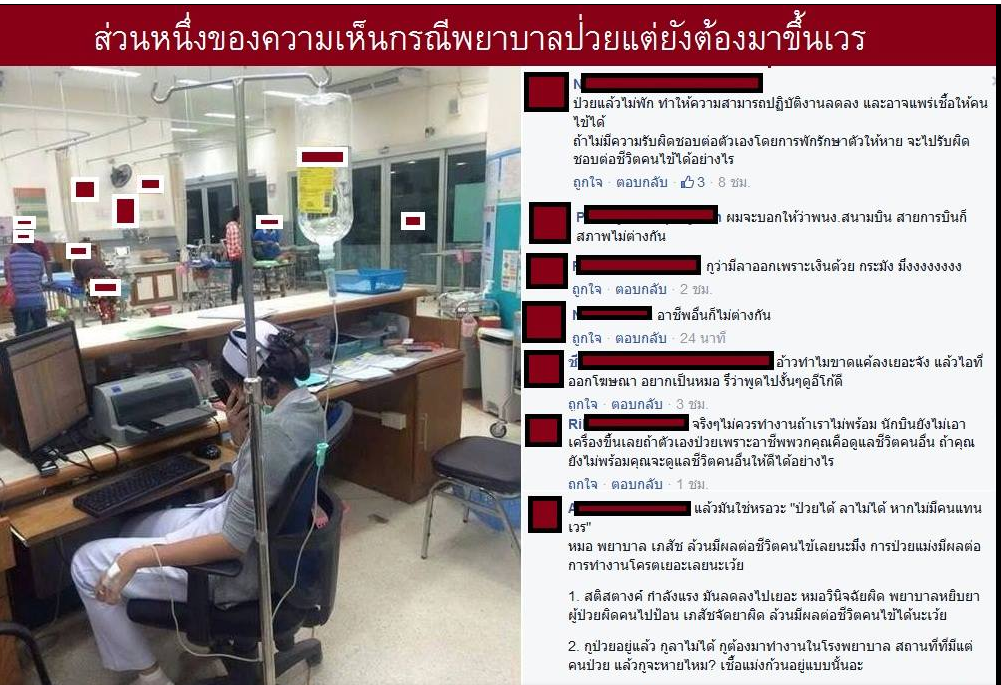 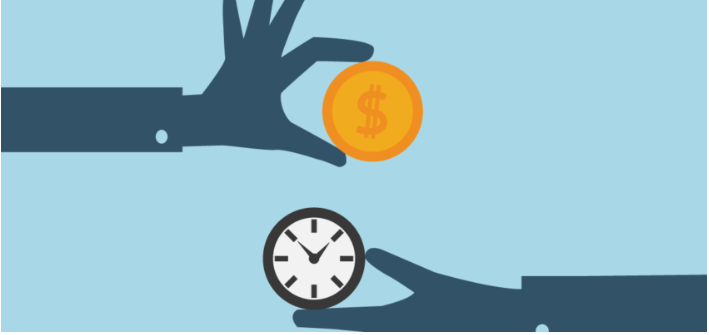 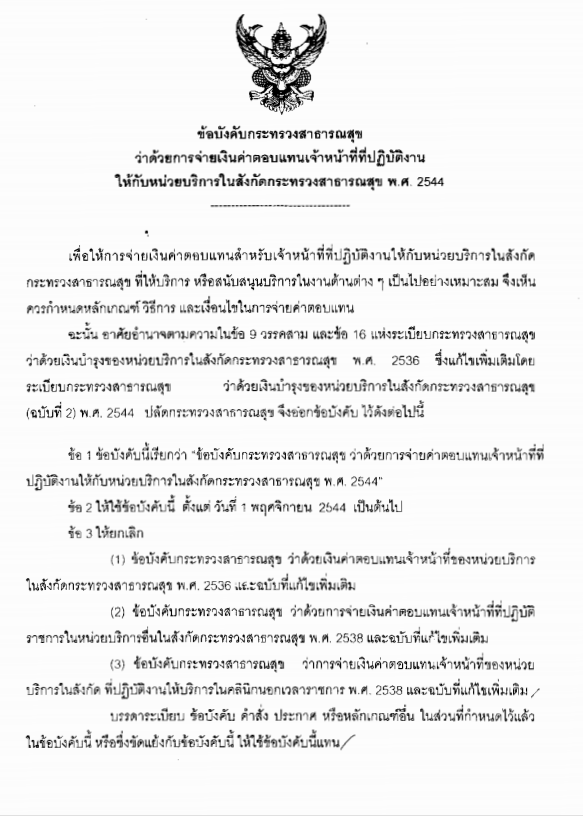 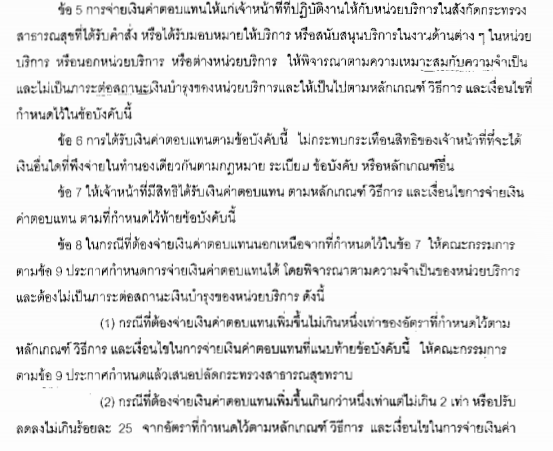 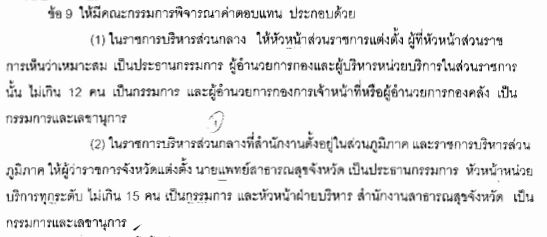 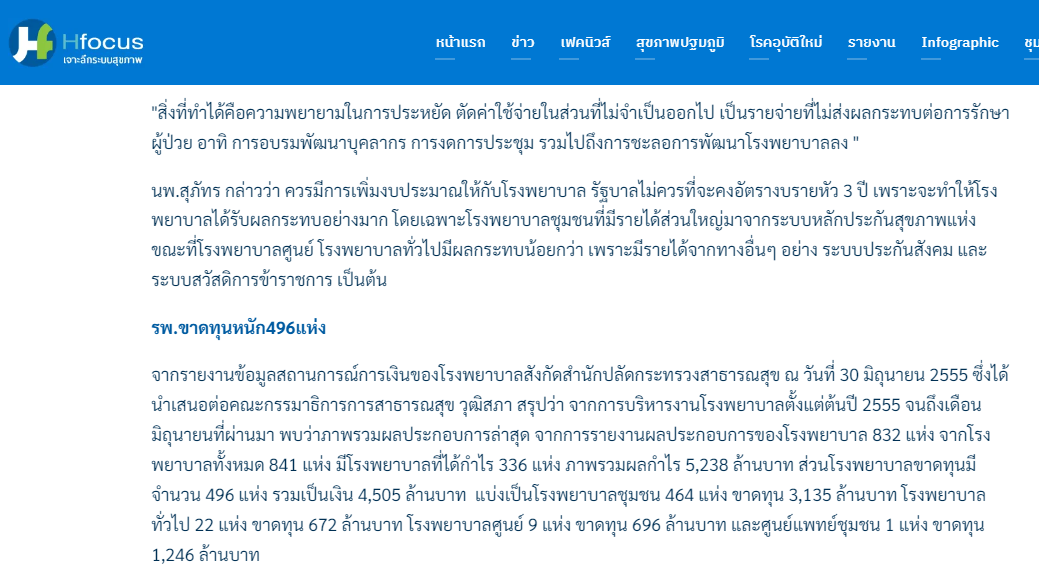 แล้วเราจะช่วยให้เงินบำรุงโรงพยาบาล มีมากขึ้นได้อย่างไร?
รายได้หลักของ รพ.รัฐ มาจากไหน?
รายได้จาก 3 กองทุนหลัก
 กองทุนหลักประกันสุขภาพแห่งชาติ
 กองทุนประกันสังคม
 กรมบัญชีกลาง
รูปแบบการจ่ายเงินของ 3 กองทุนหลัก
1. กองทุนหลักประกันสุขภาพแห่งชาติ
   -จ่ายรายหัวตามที่ลงทะเบียนกับ รพ. แต่จะหักเงินเดือนของบุคลากรไว้ก่อน
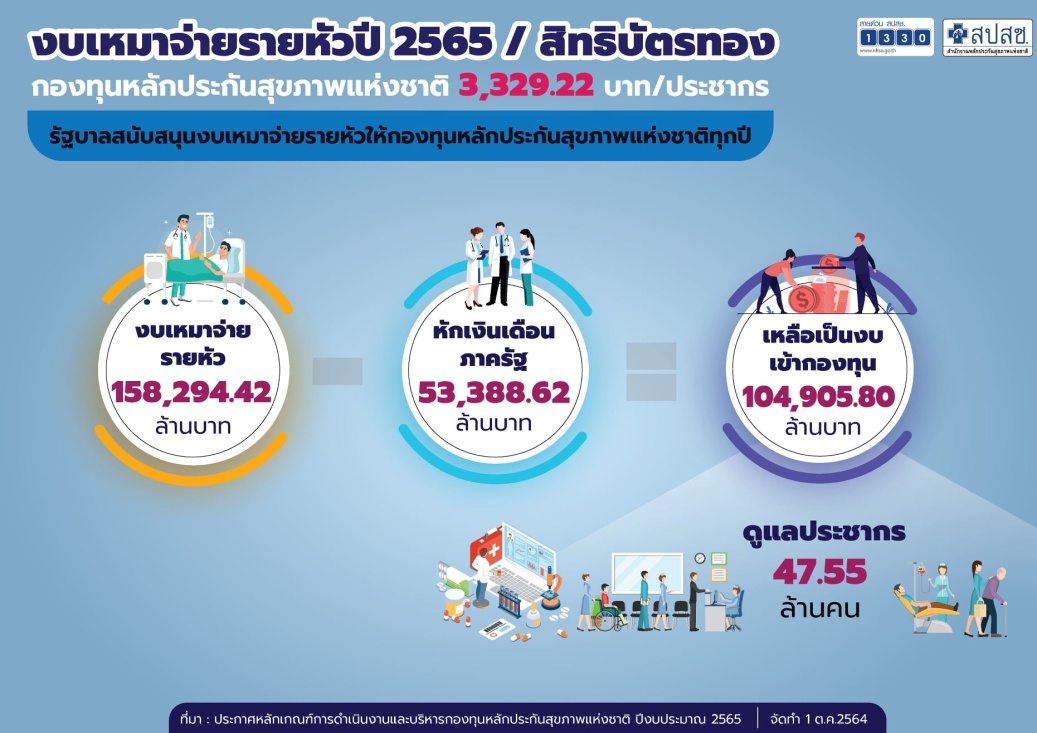 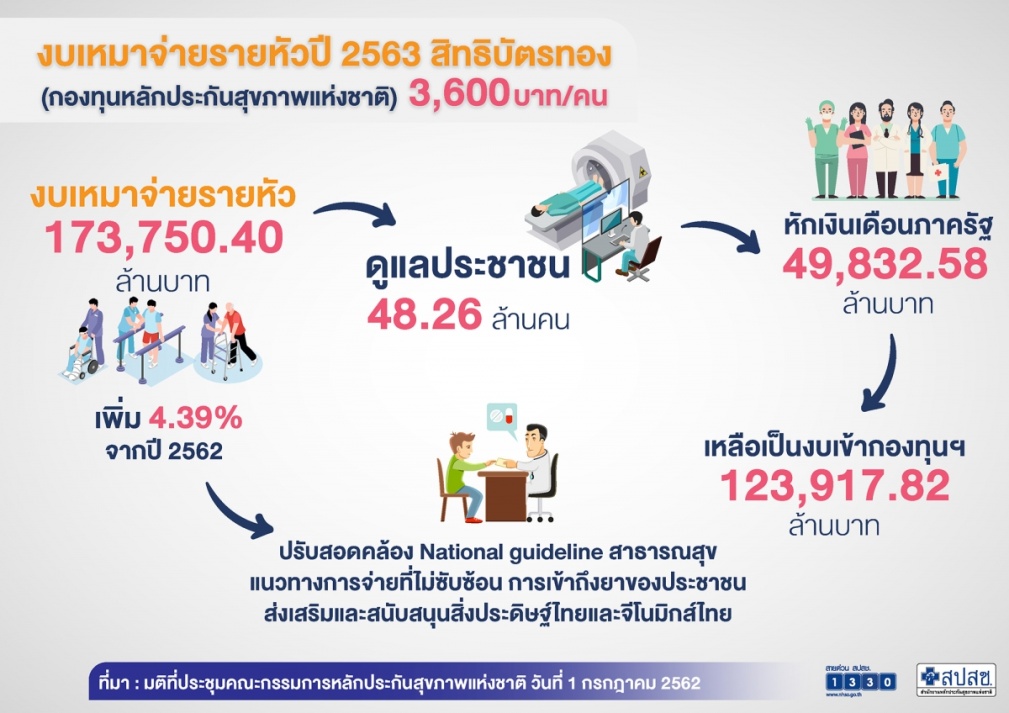 -คนไข้ OPD ใช้เงินก้อนนี้
-คนไข้ IPD ส่งเบิกกองทุน แต่กองทุนจ่ายเป็น DRGs
รูปแบบการจ่ายเงินของ 3 กองทุนหลัก
2. กองทุนประกันสังคม
   -เหมาจ่ายรายหัวตามที่ลงทะเบียนกับ รพ. รายละประมาณ 2,800 บาท/คน/ปี
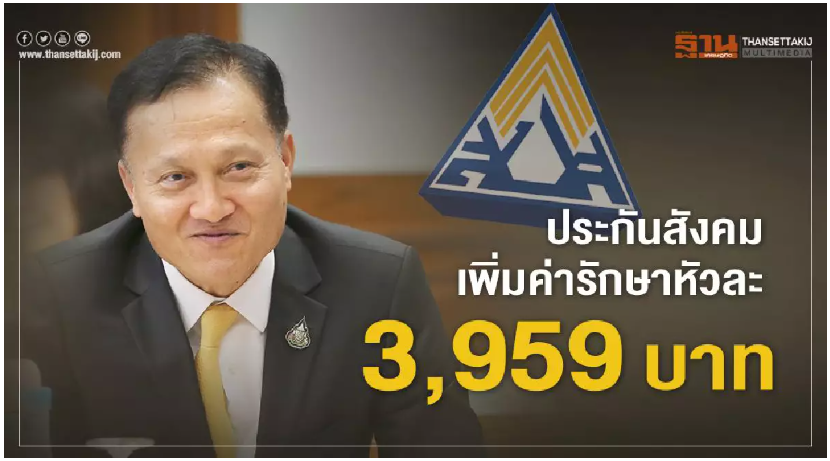 -คนไข้ OPD ใช้เงินก้อนนี้
-คนไข้ IPD ส่งเบิกกองทุน แต่กองทุนจ่ายเป็น DRGs
รูปแบบการจ่ายเงินของ 3 กองทุนหลัก
3. กรมบัญชีกลาง
   - คนไข้ OPD เบิกจากกรมบัญชีกลางตามจริง
   - คนไข้ IPD เบิกจากกรมบัญชีกลางตาม DRGs
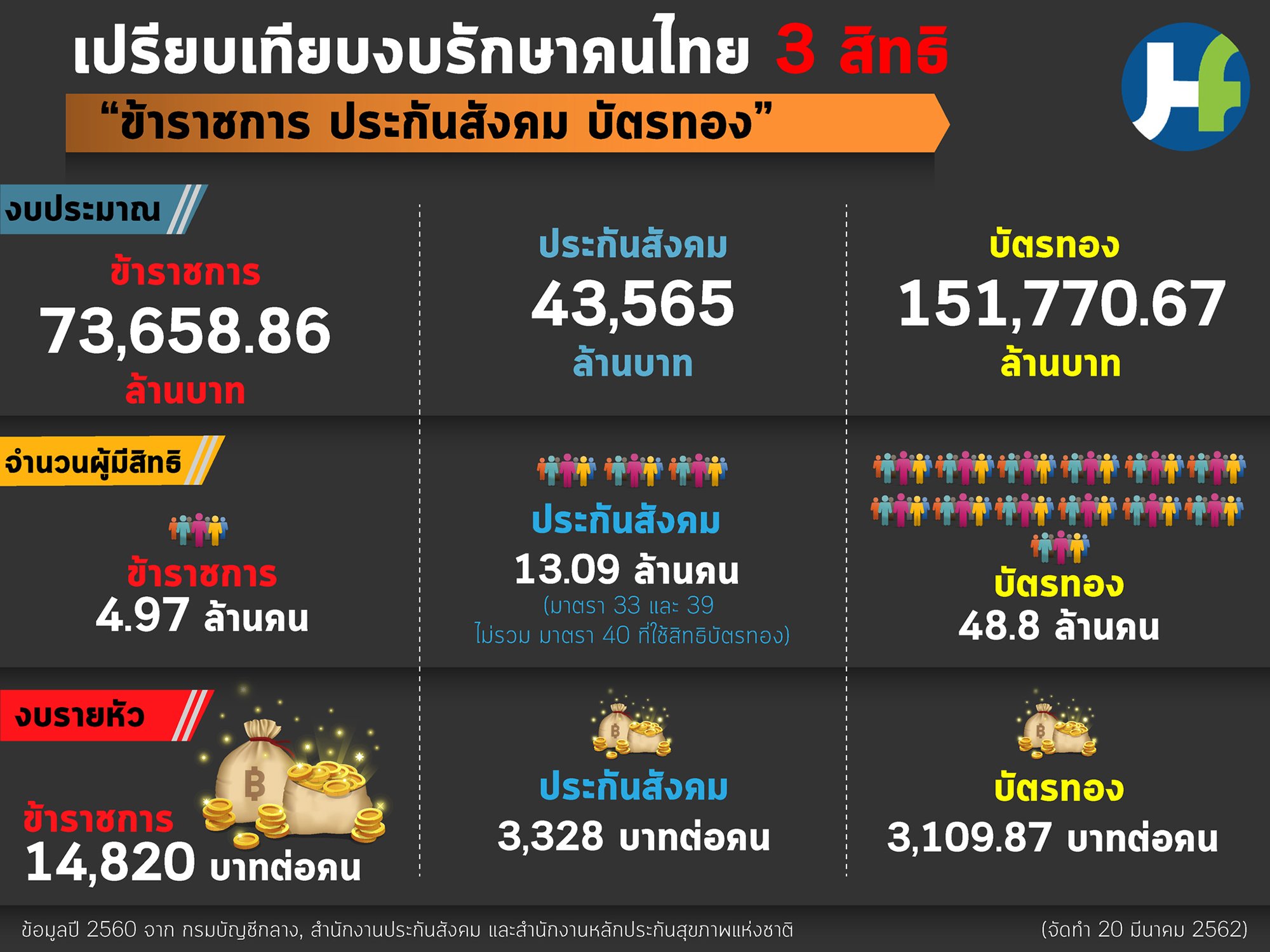 DRG คืออะไร
DRG มาจากคำว่า Diagnostic related group หรือกลุ่มวินิจฉัยโรคร่วม คือระบบการแบ่งกลุ่มผู้ป่วยในอย่างหนึ่ง (Patient Classification System) ที่อาศัยข้อมูลเกี่ยวกับโรคหลัก โรคร่วม และภาวะแทรกซ้อนไม่มากนัก มาจัดกลุ่มผู้ป่วยเพื่อบอกว่า ผู้ป่วยในกลุ่มเดียวกันจะใช้เวลานอนในโรงพยาบาลใกล้เคียงกัน และสิ้นเปลืองค่ารักษาหรือทรัพยากรใกล้เคียงกัน
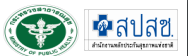 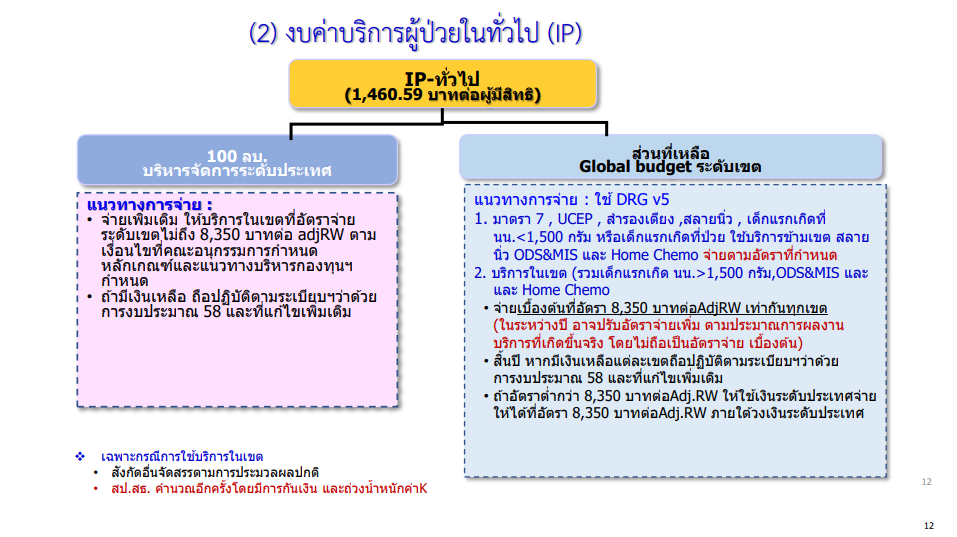 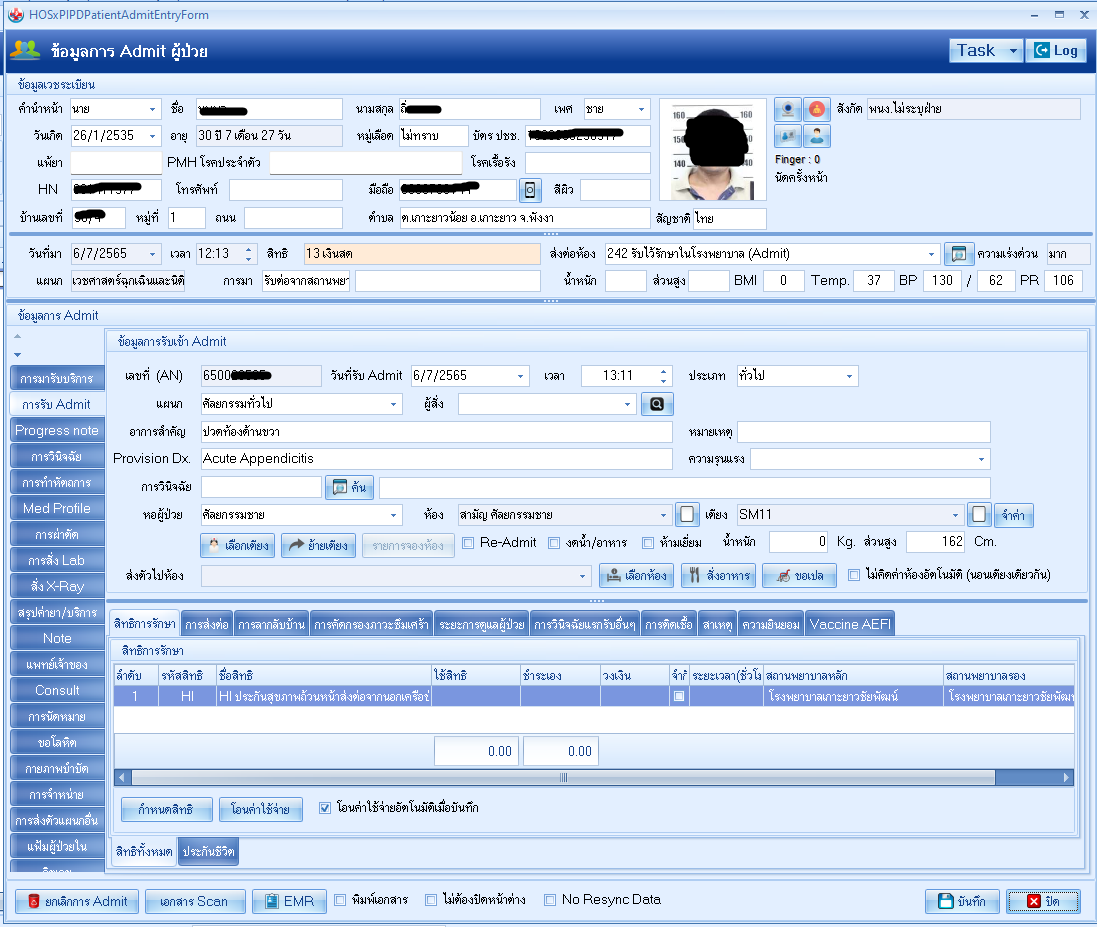 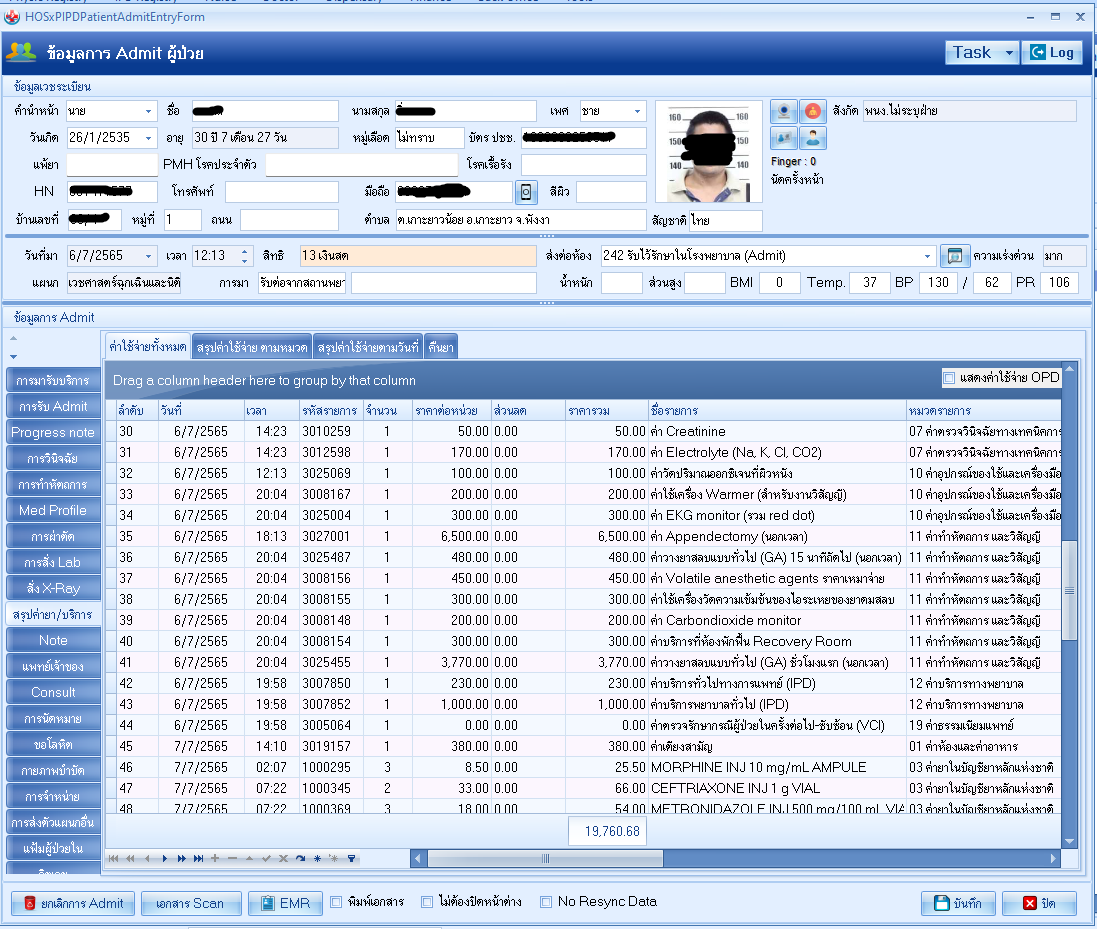 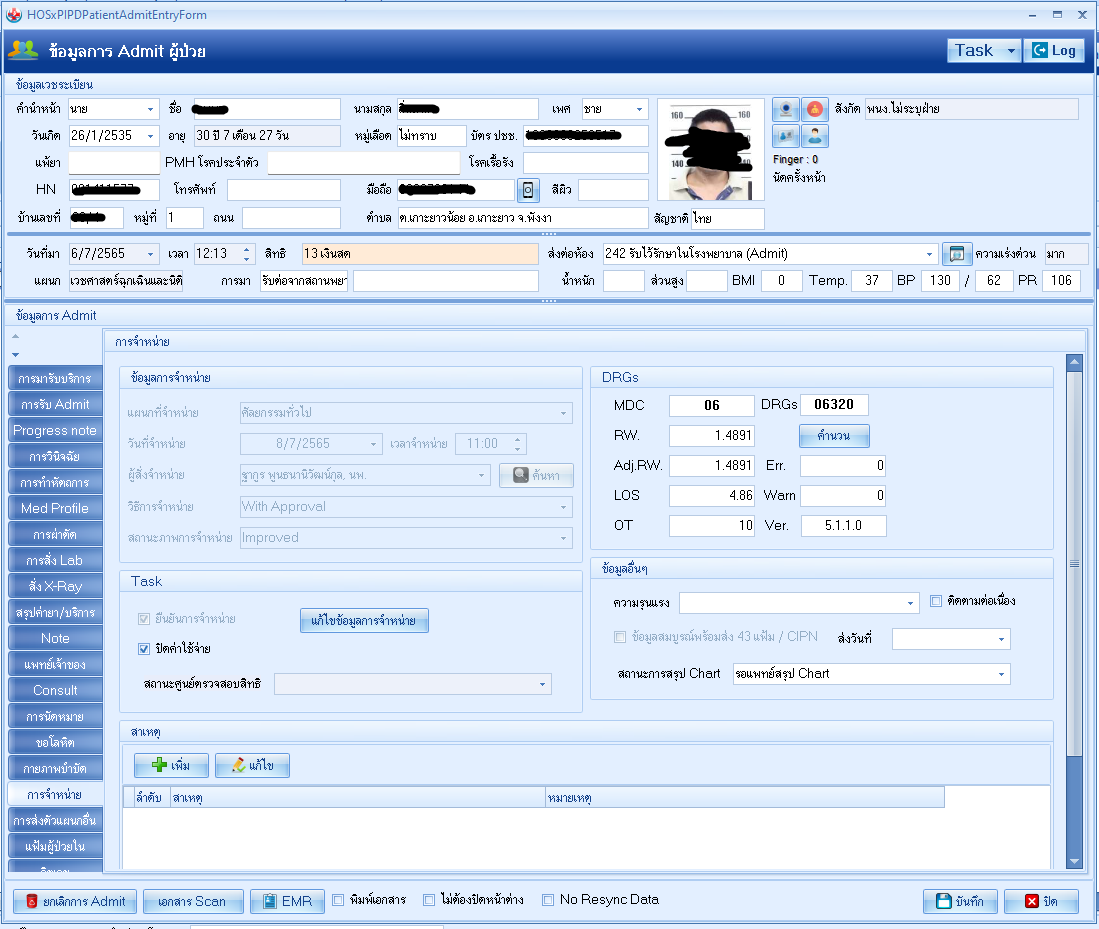 1.4891 x 8,350 = 12,433.985
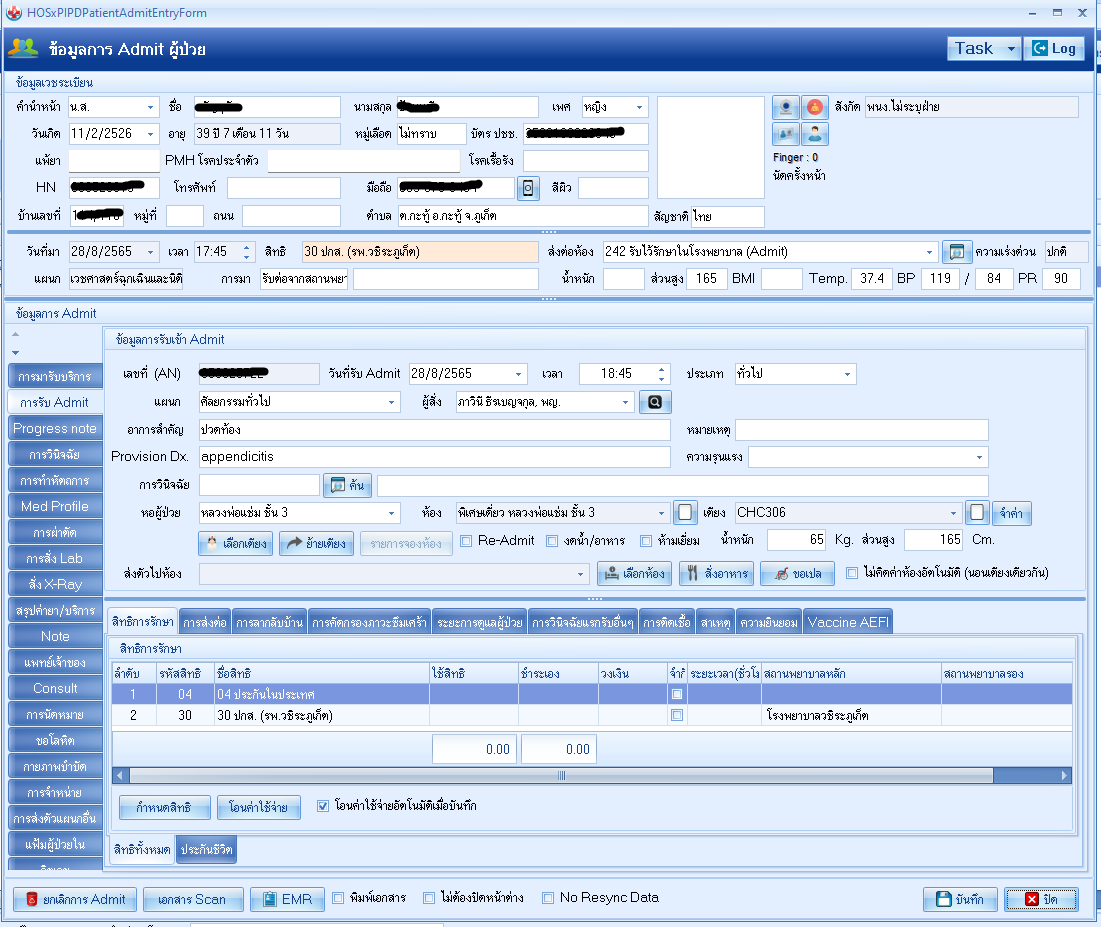 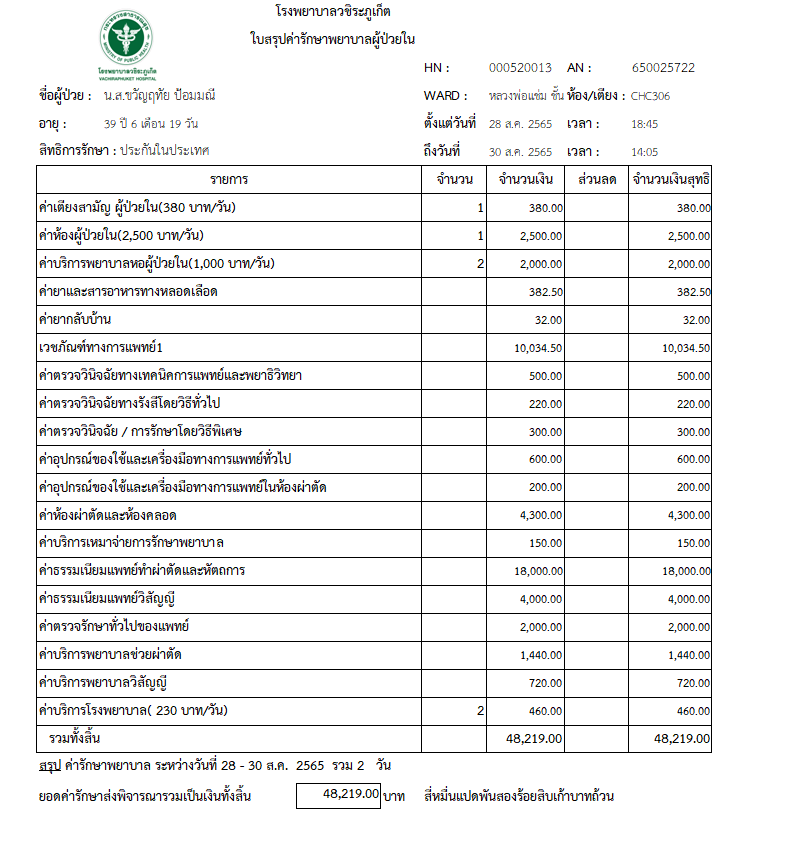 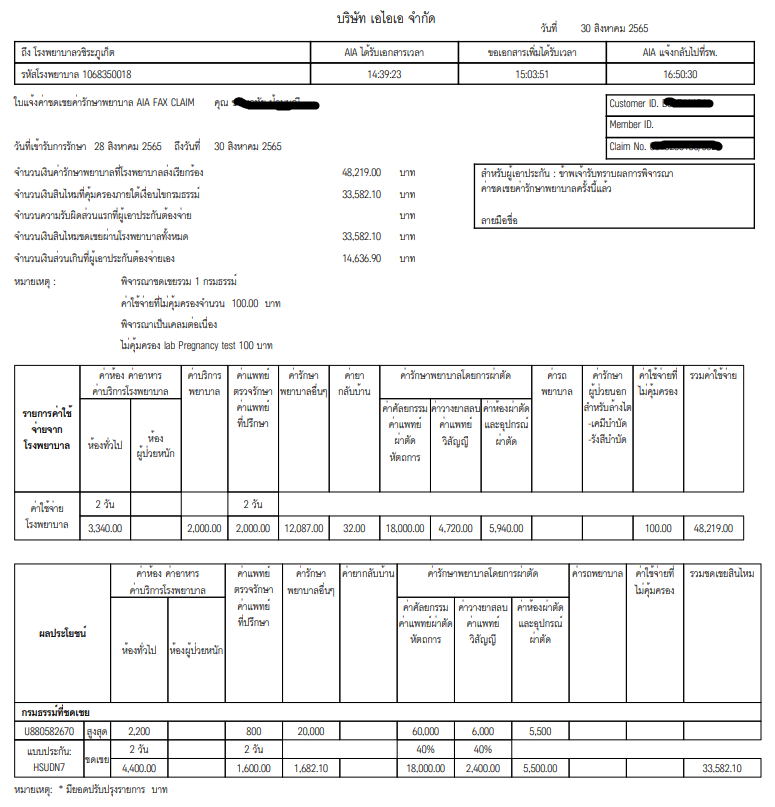 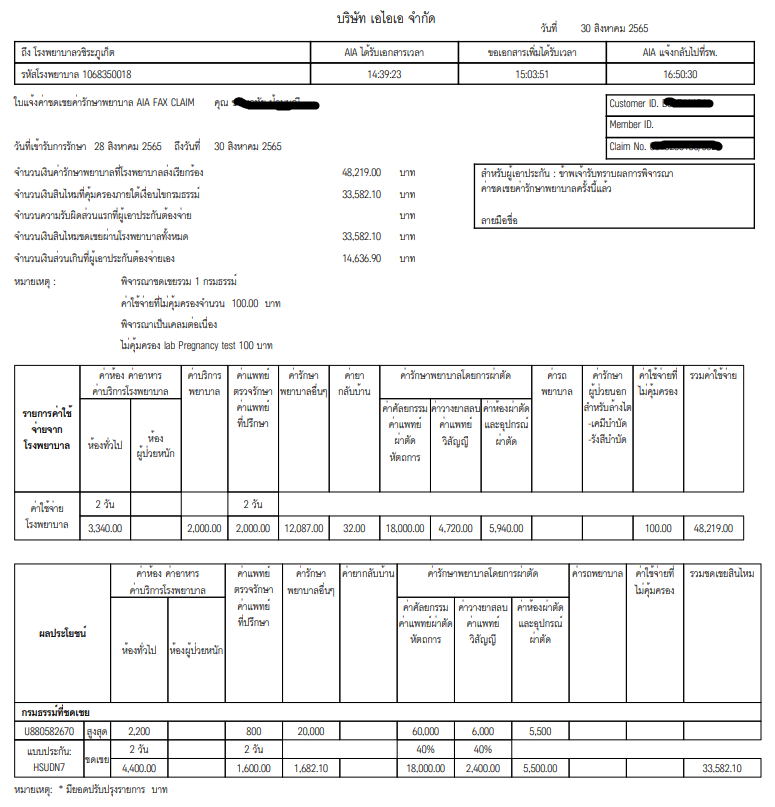 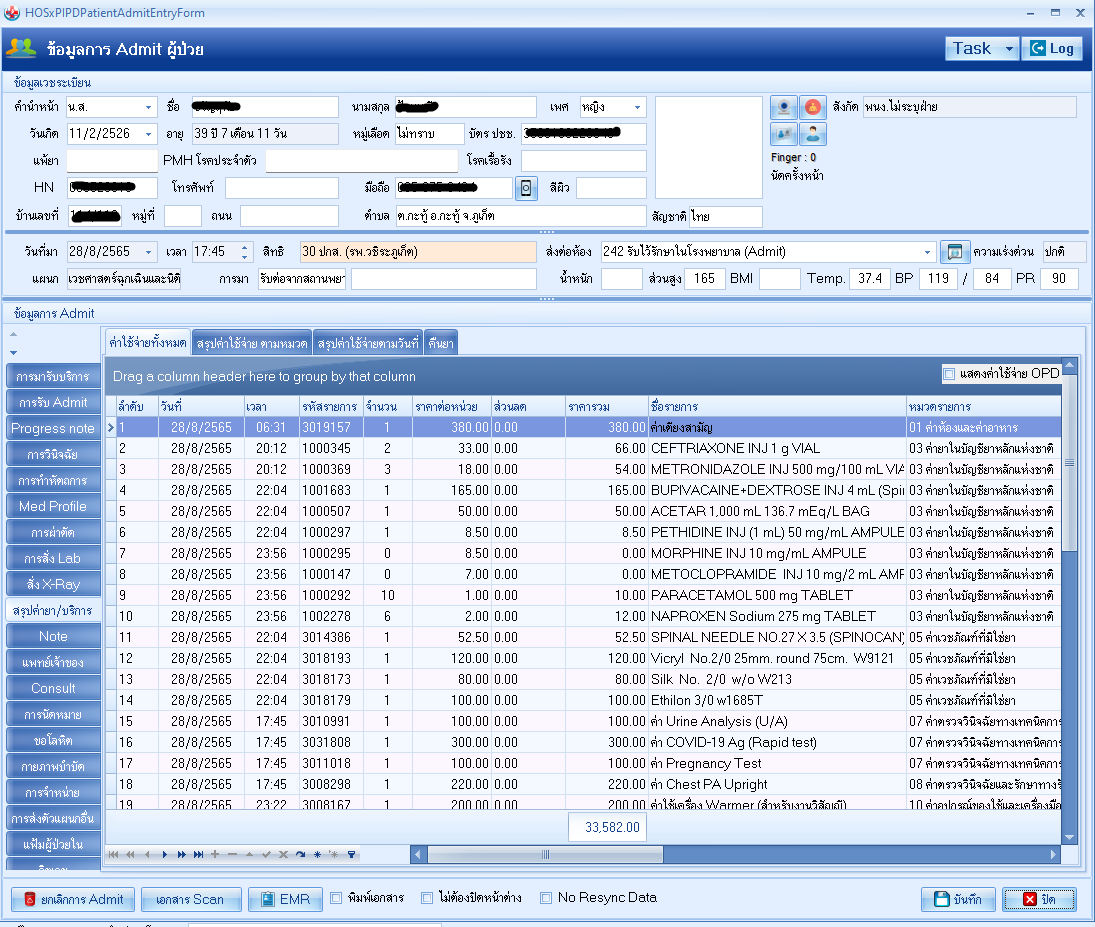 สรุป เราสามารถเพิ่มรายรับให้กับโรงพยาบาลได้มากขึ้น หากสามารถทำให้คนไข้ที่มีประกันใน 3 กองทุนนี้ เลือกใช้บริการ Fax-Claim  หรือ I-Claim แล้วเราจะเริ่มกันอย่างไรดี
Vachira Model
One Stop Service Center.
 Employee Engagement for insurance claim project. 
 Service assistant staff.
 Priority booking for private room.
 Pre authorization service for private service (SMC).
Implements
Bedside policy checking service.
 Policy consultation with UR Nurse.
 Physicians insurance consultants.
 Document attendant service. 
 Hot line support.
 Fax-Claim, Net-Claim, I-Claim.
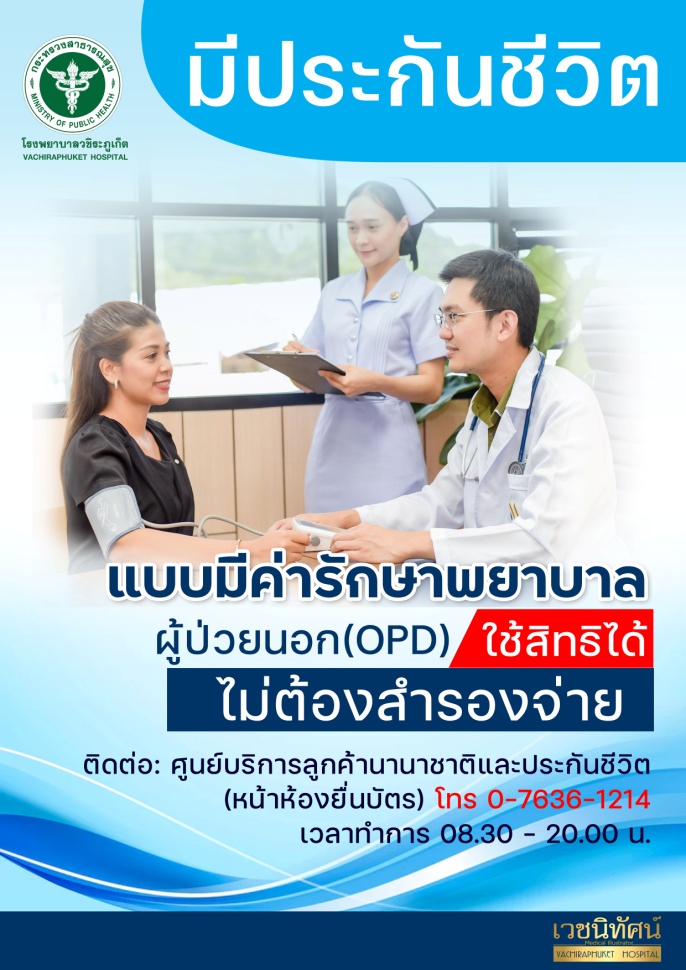 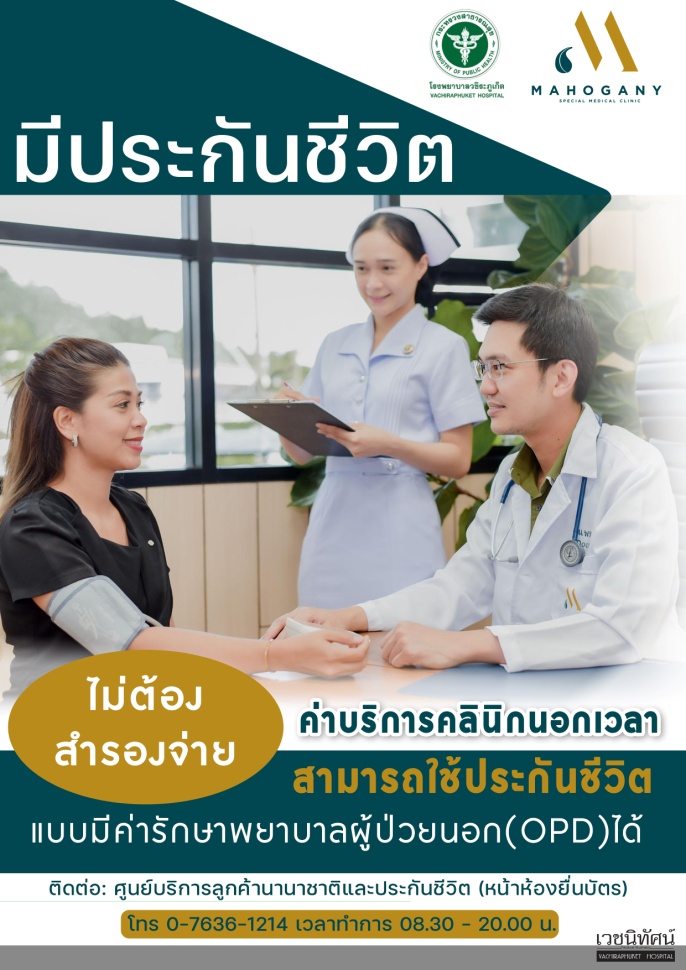 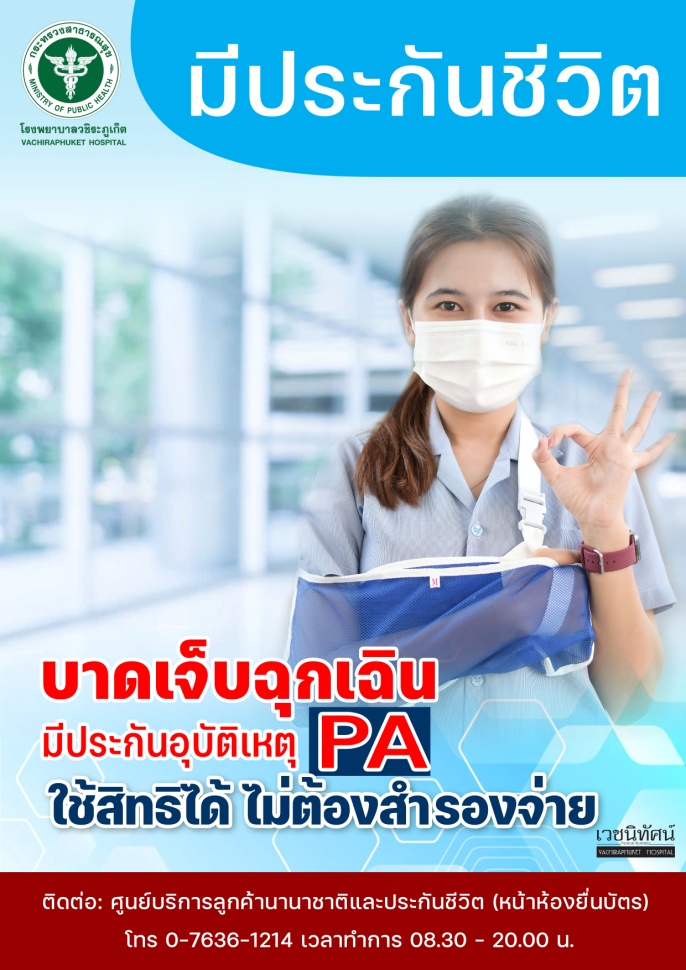 ห้องบัตรหน้า ER
ห้องจ่ายเงิน OPD
ห้องจ่ายเงิน SMC
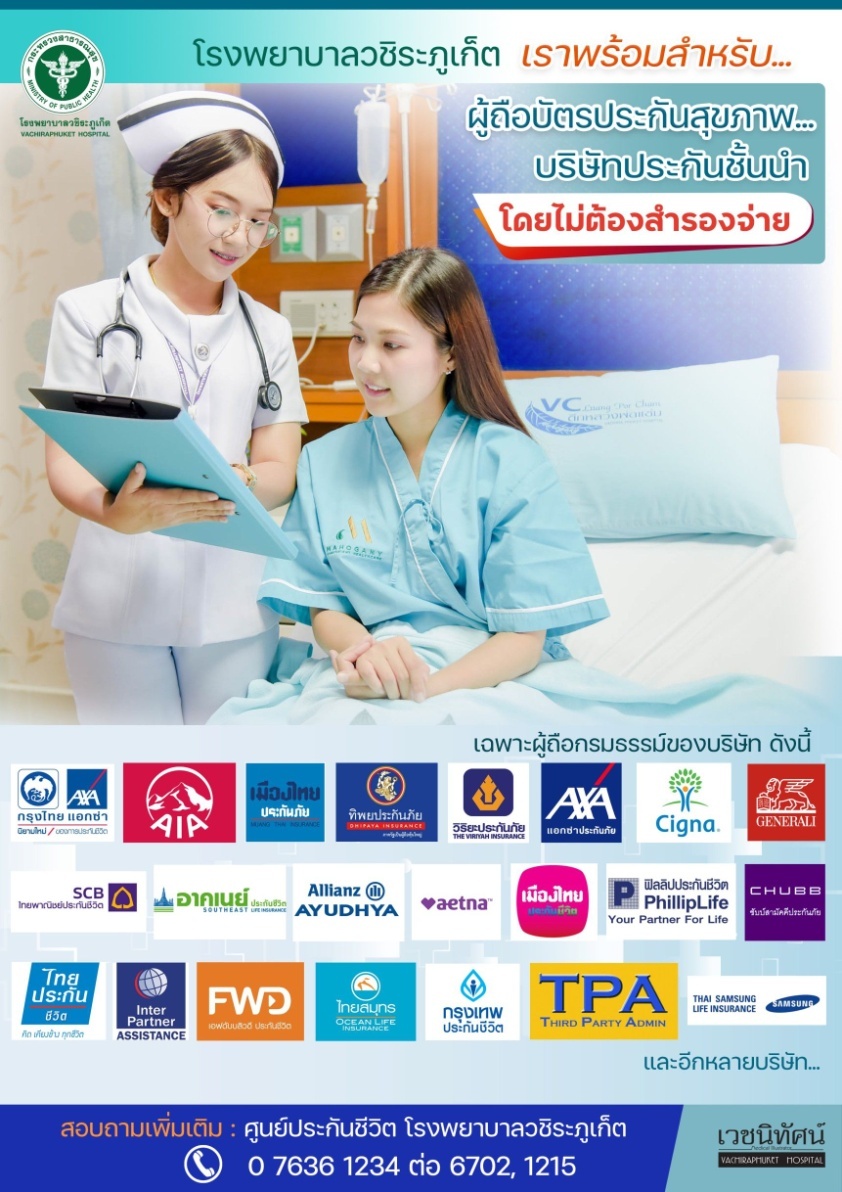 หน้าศูนย์จองห้องพิเศษ
 หน้าห้องศูนย์สิทธิ
 หน้าศูนย์ Admit
 ลิฟท์ตึกห้องพิเศษ
 เคาน์เตอร์พยาบาล IPD
 เคาน์เตอร์ศูนย์ประกัน
 ป้ายประชาสัมพันธ์โรงพยาบาล
แผนภูมิสรุปค่ารักษาพยาบาลสิทธิประกันชีวิต ปีงบประมาณ 2554 - 2565
(บาท)
(ปีงบประมาณ)
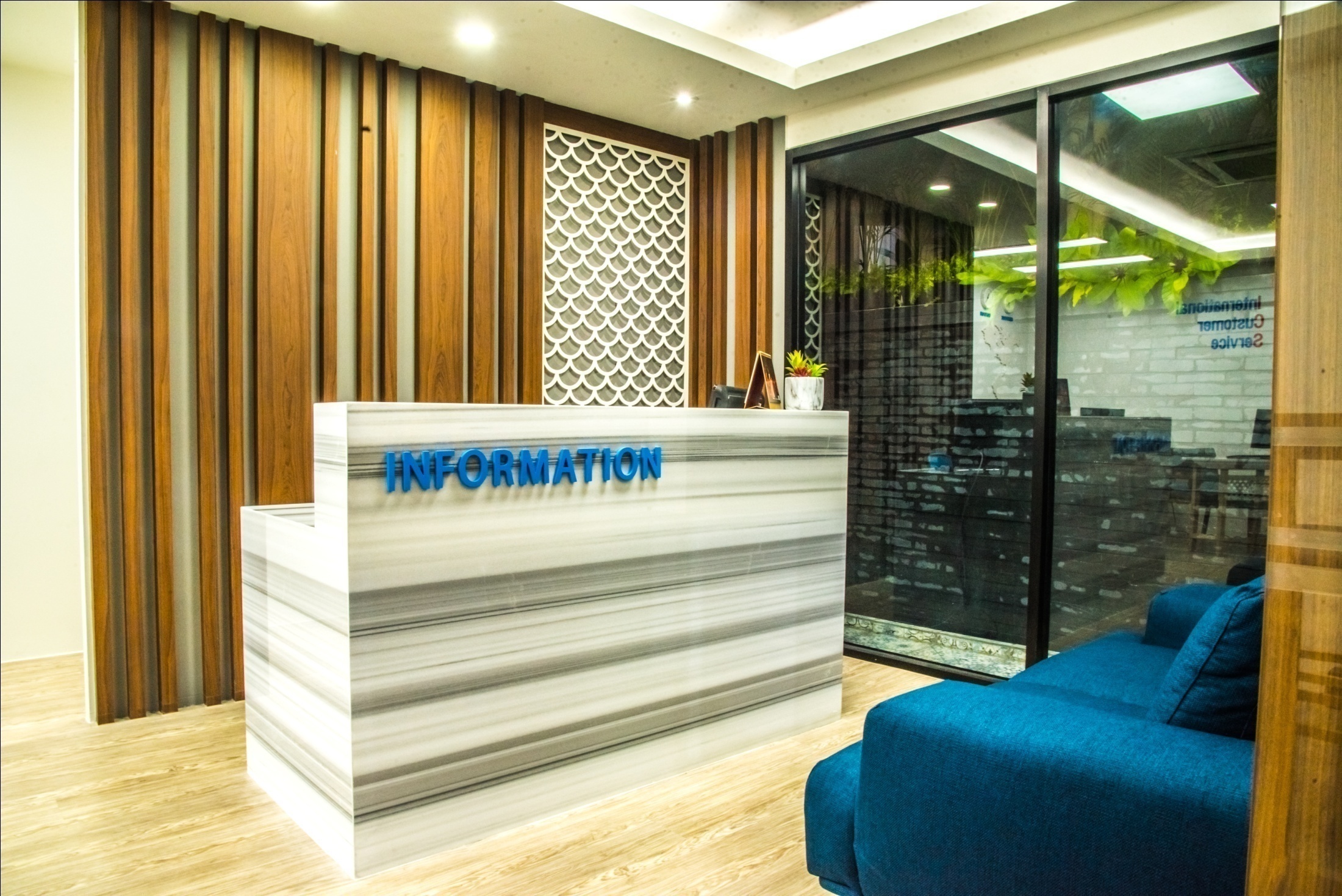 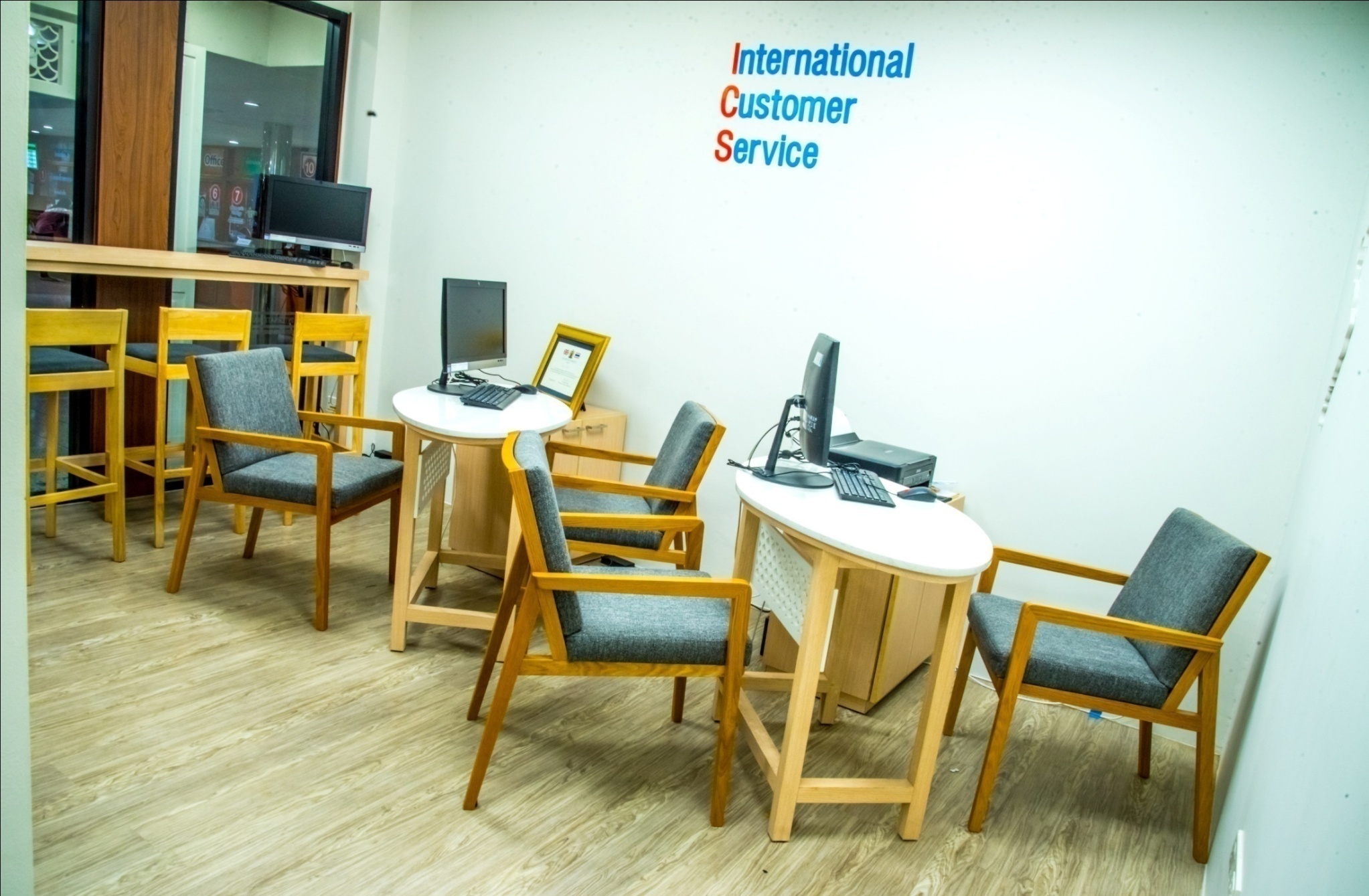 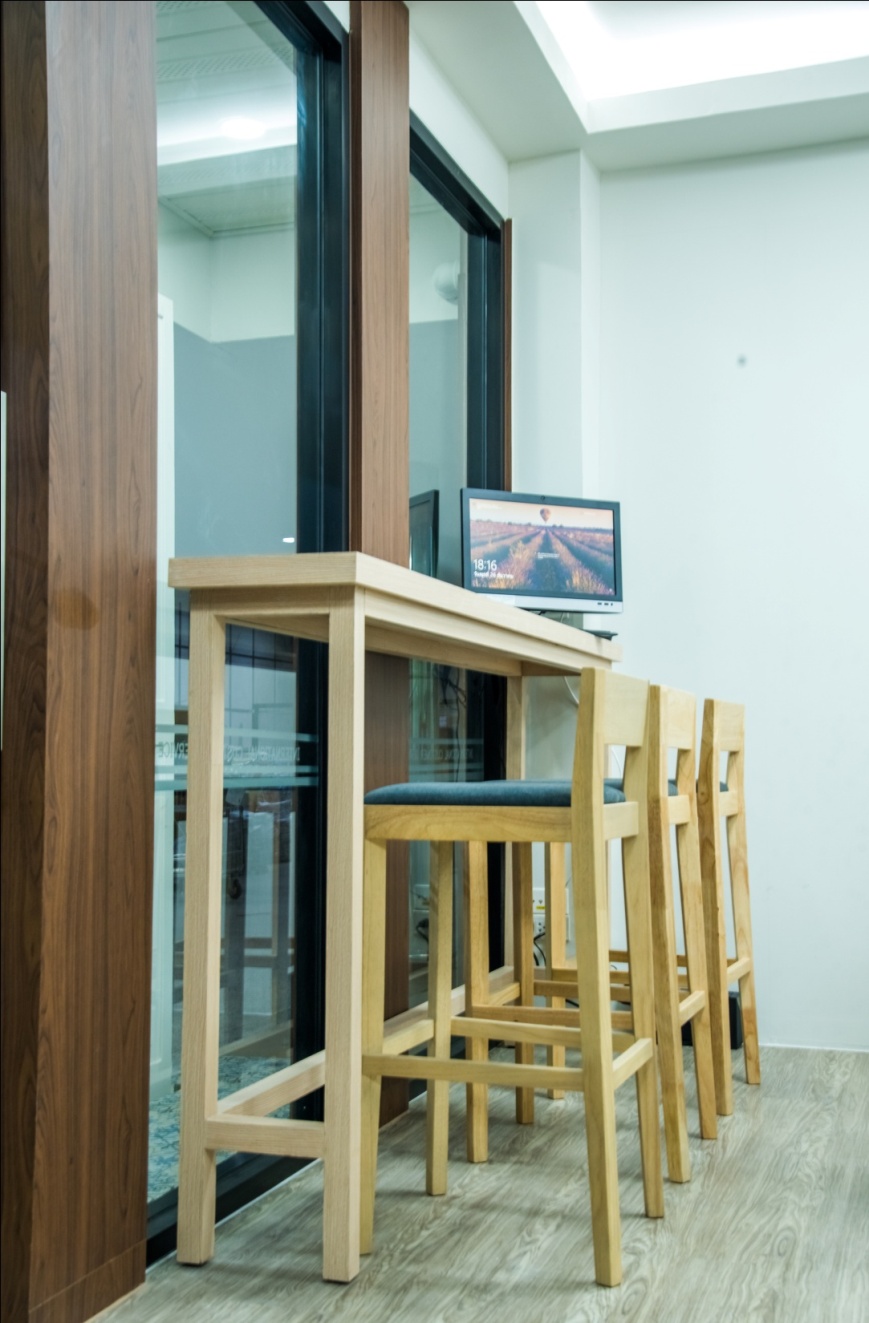 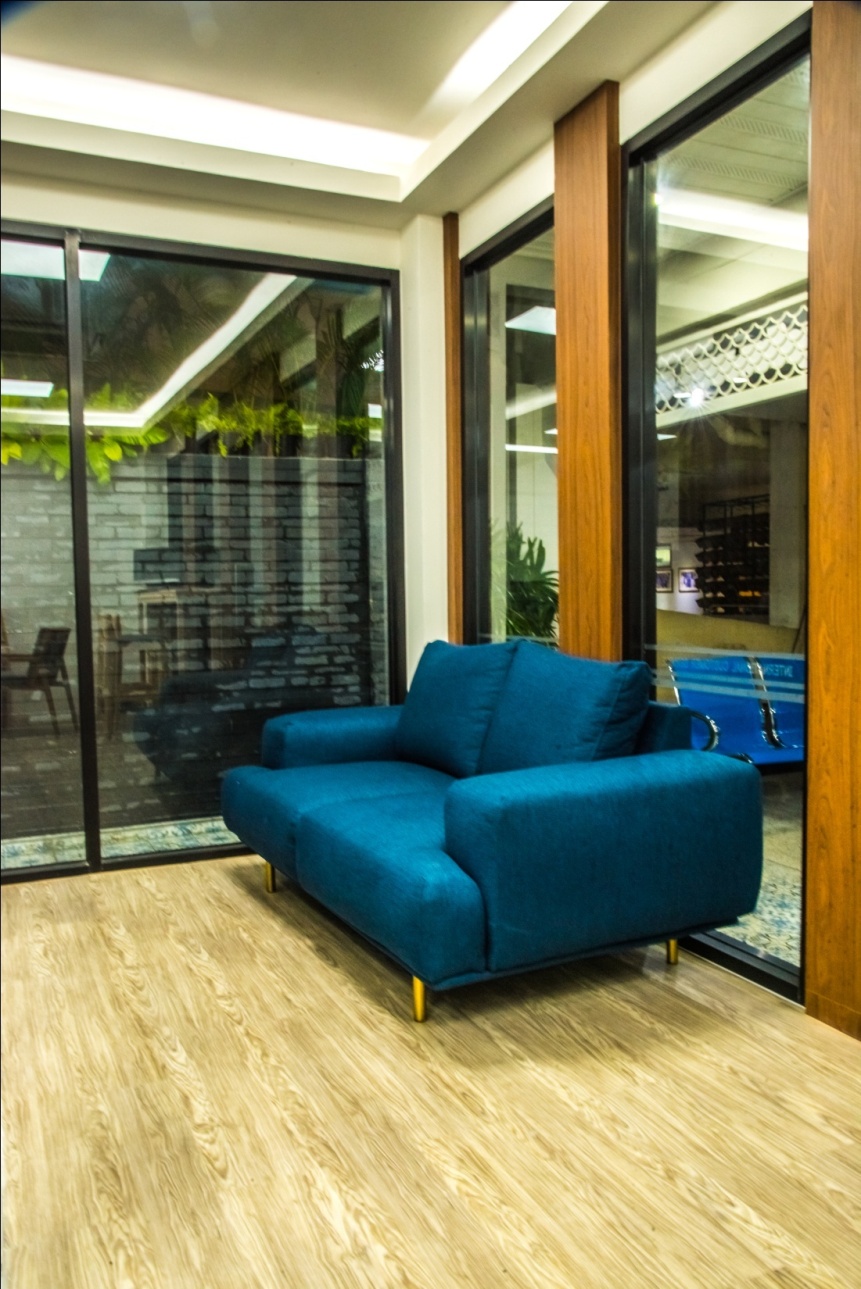 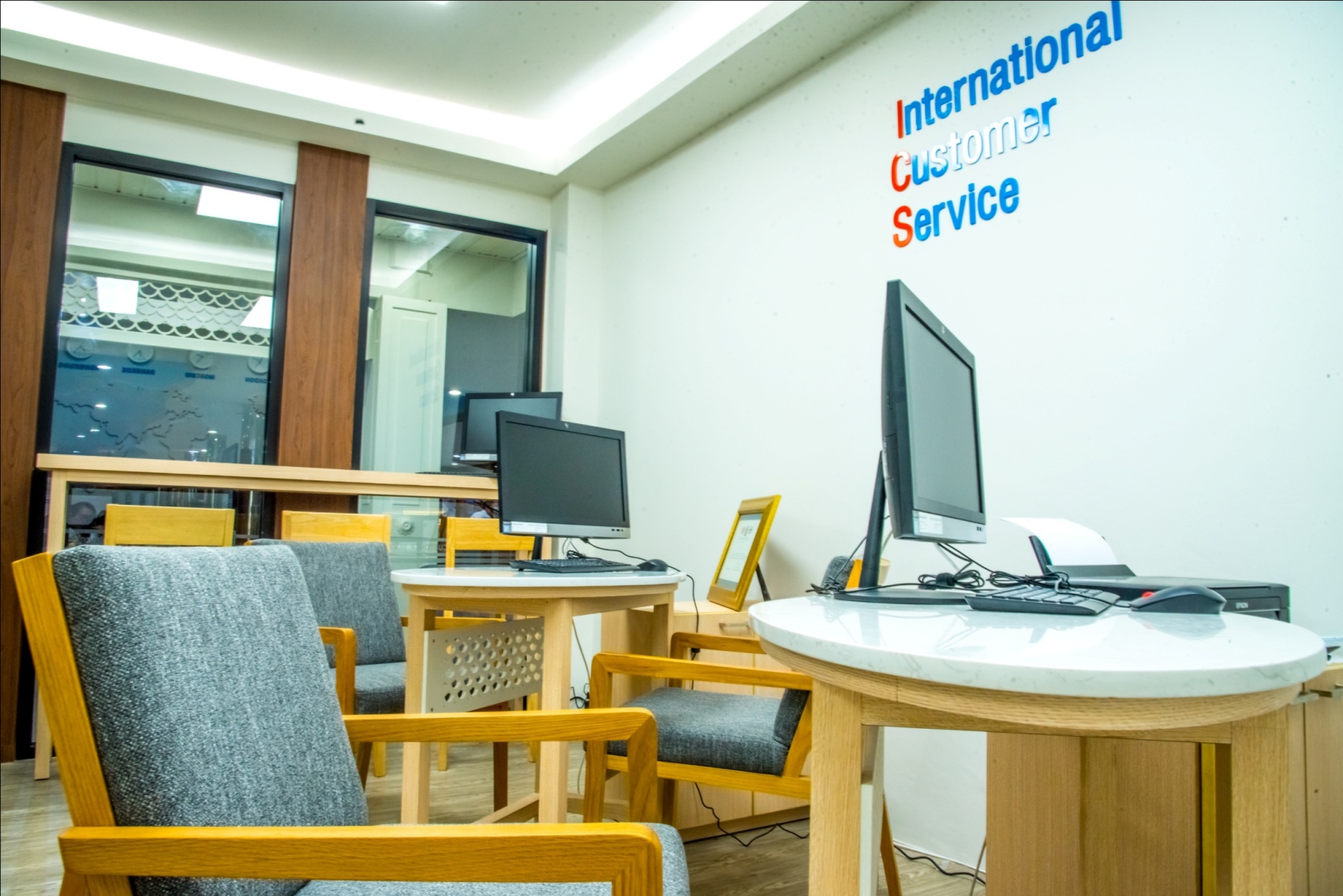 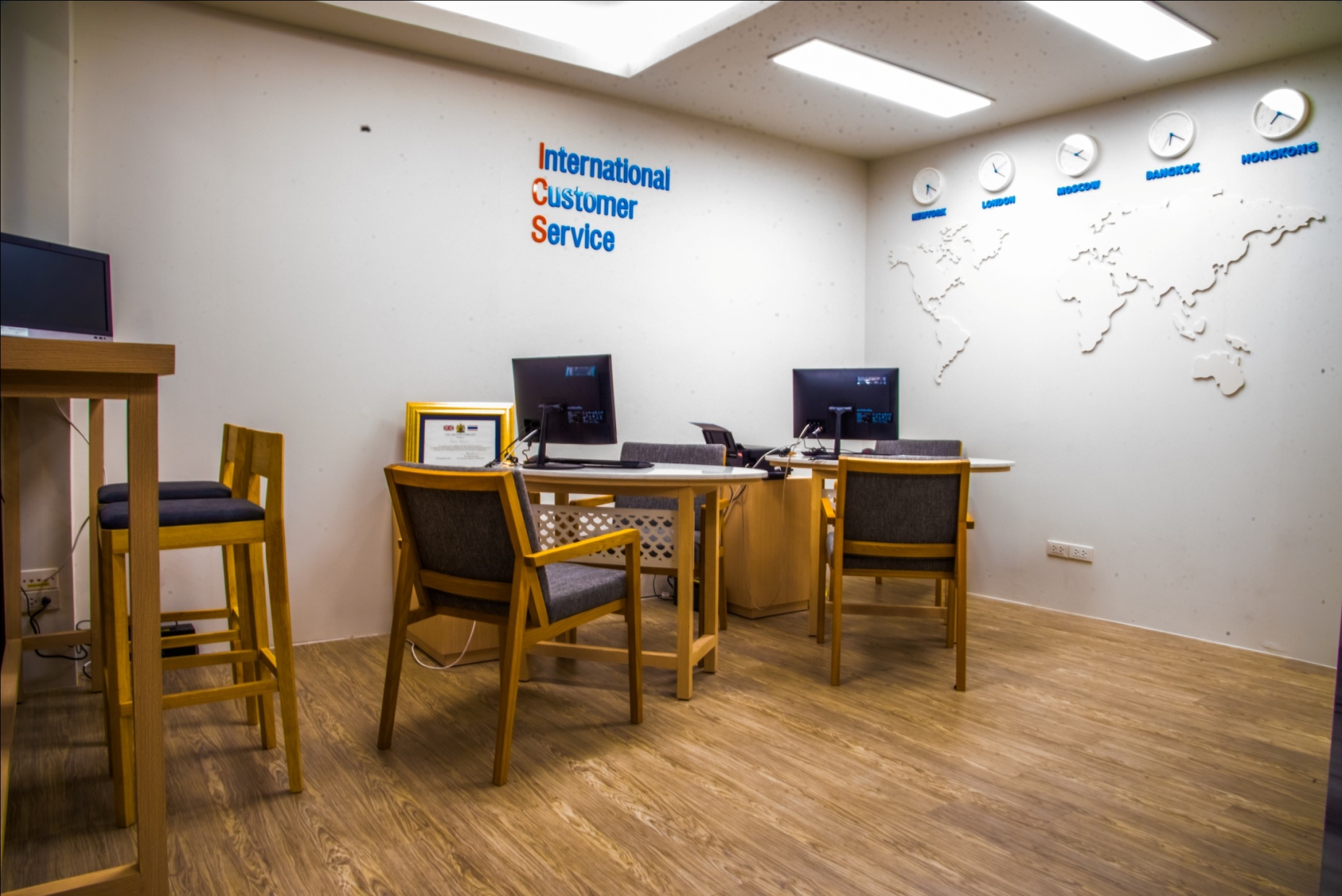 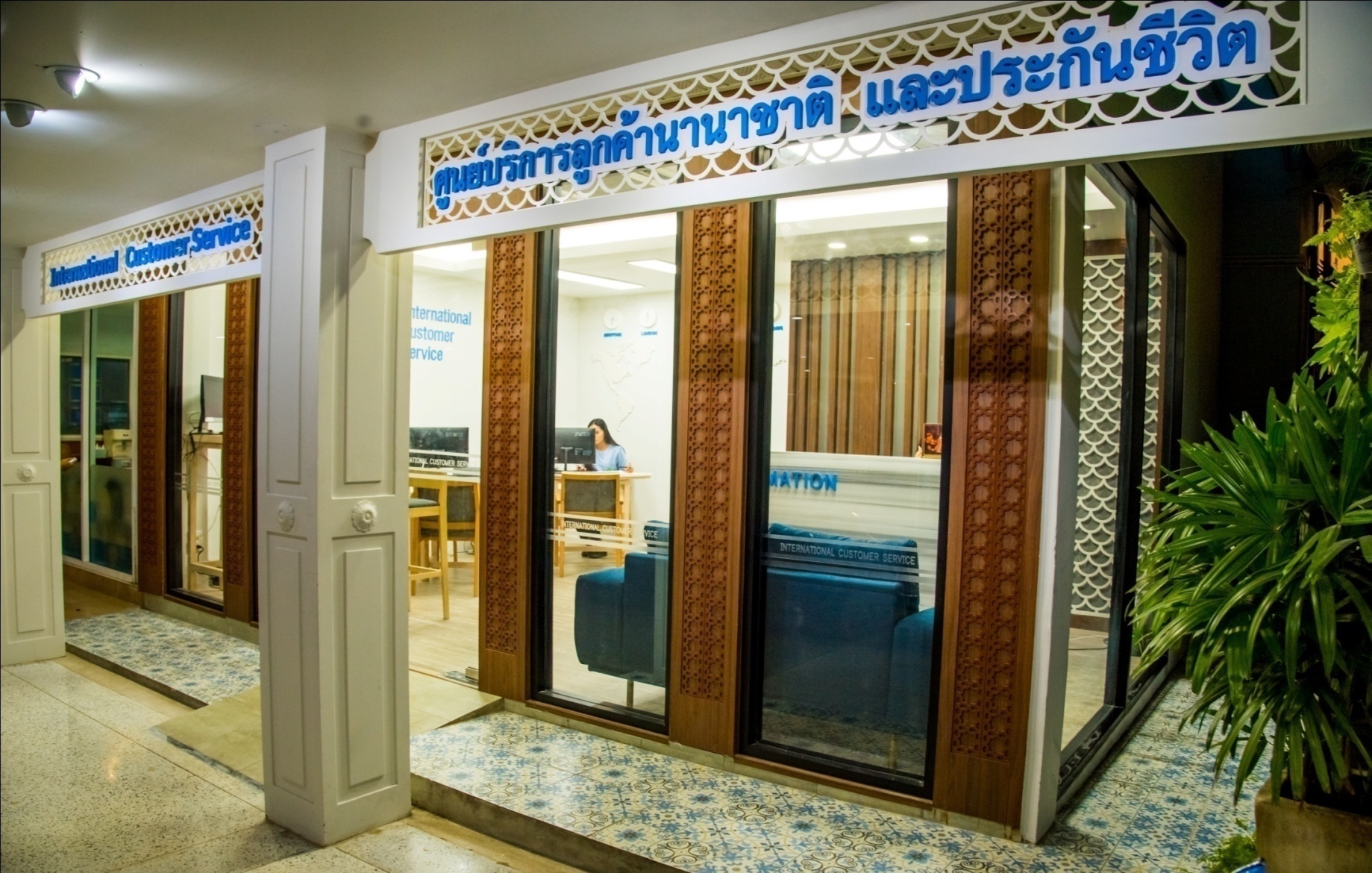 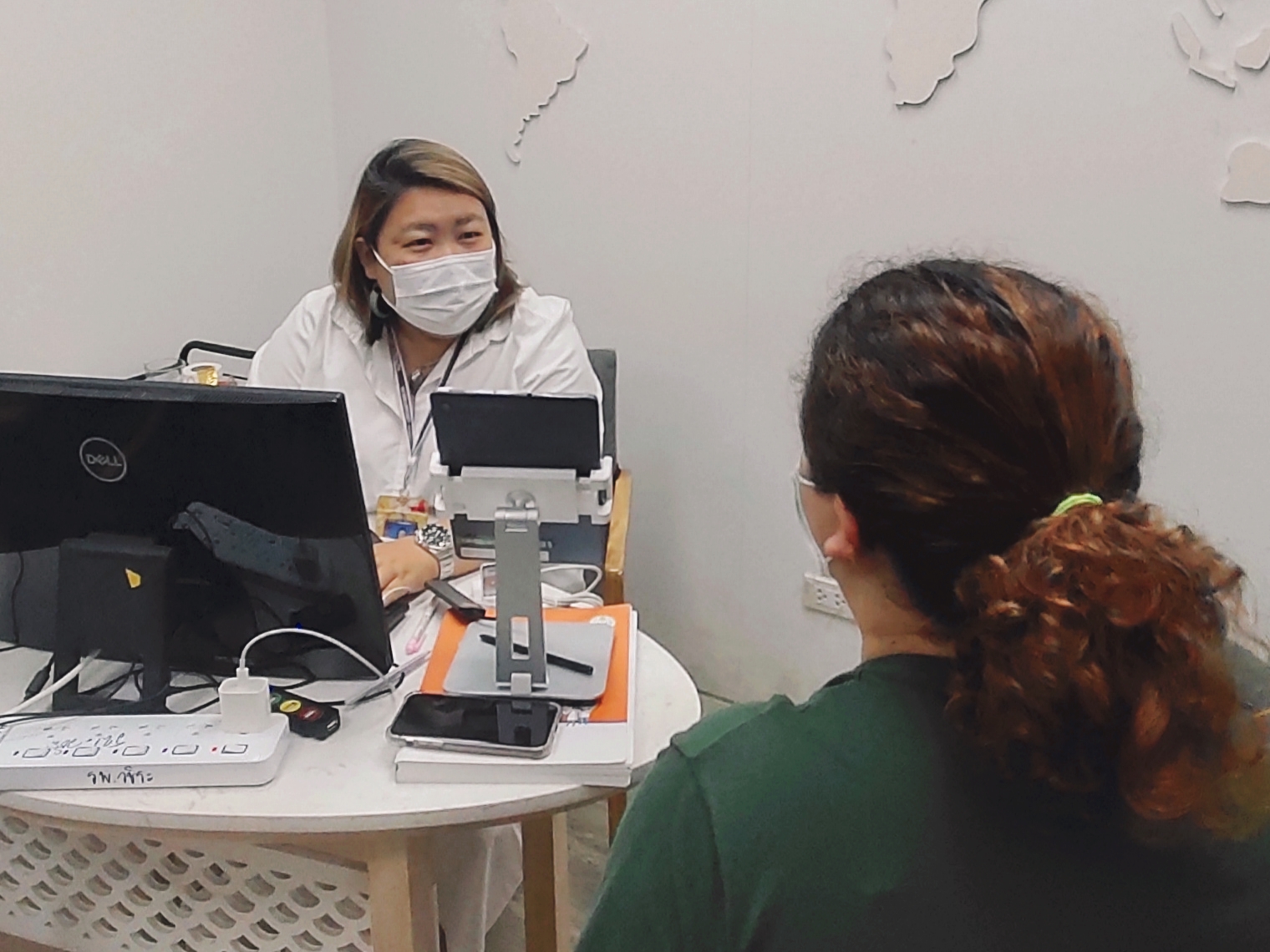 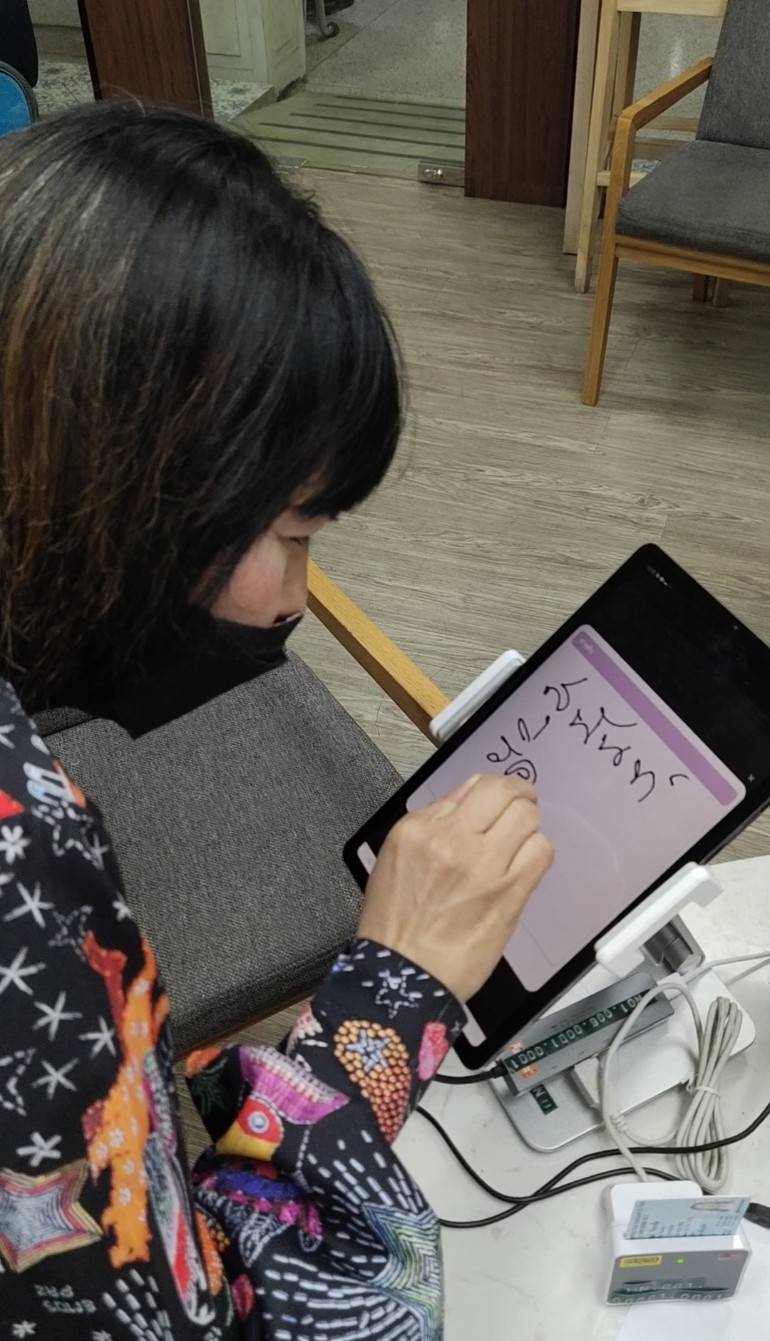 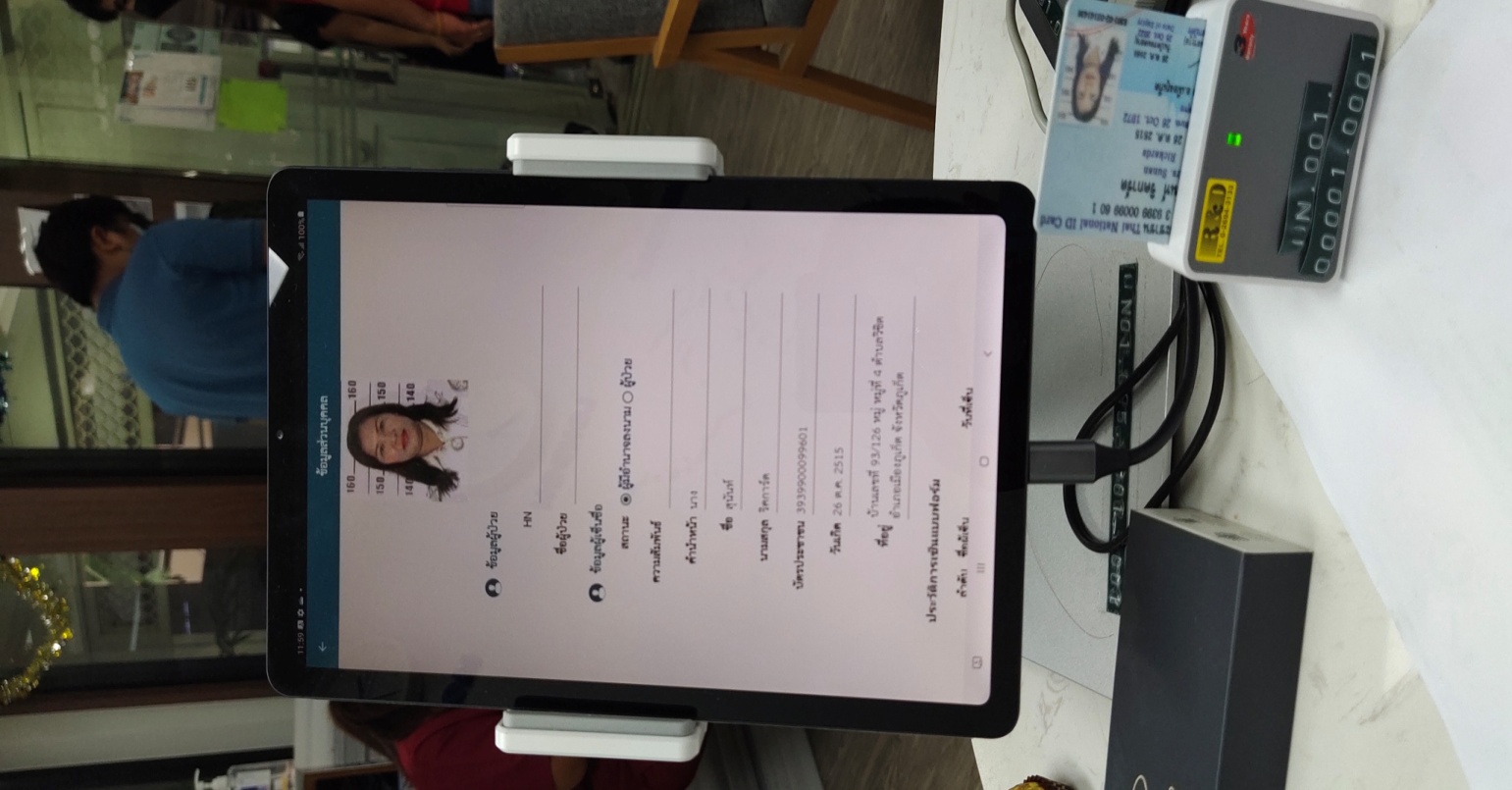 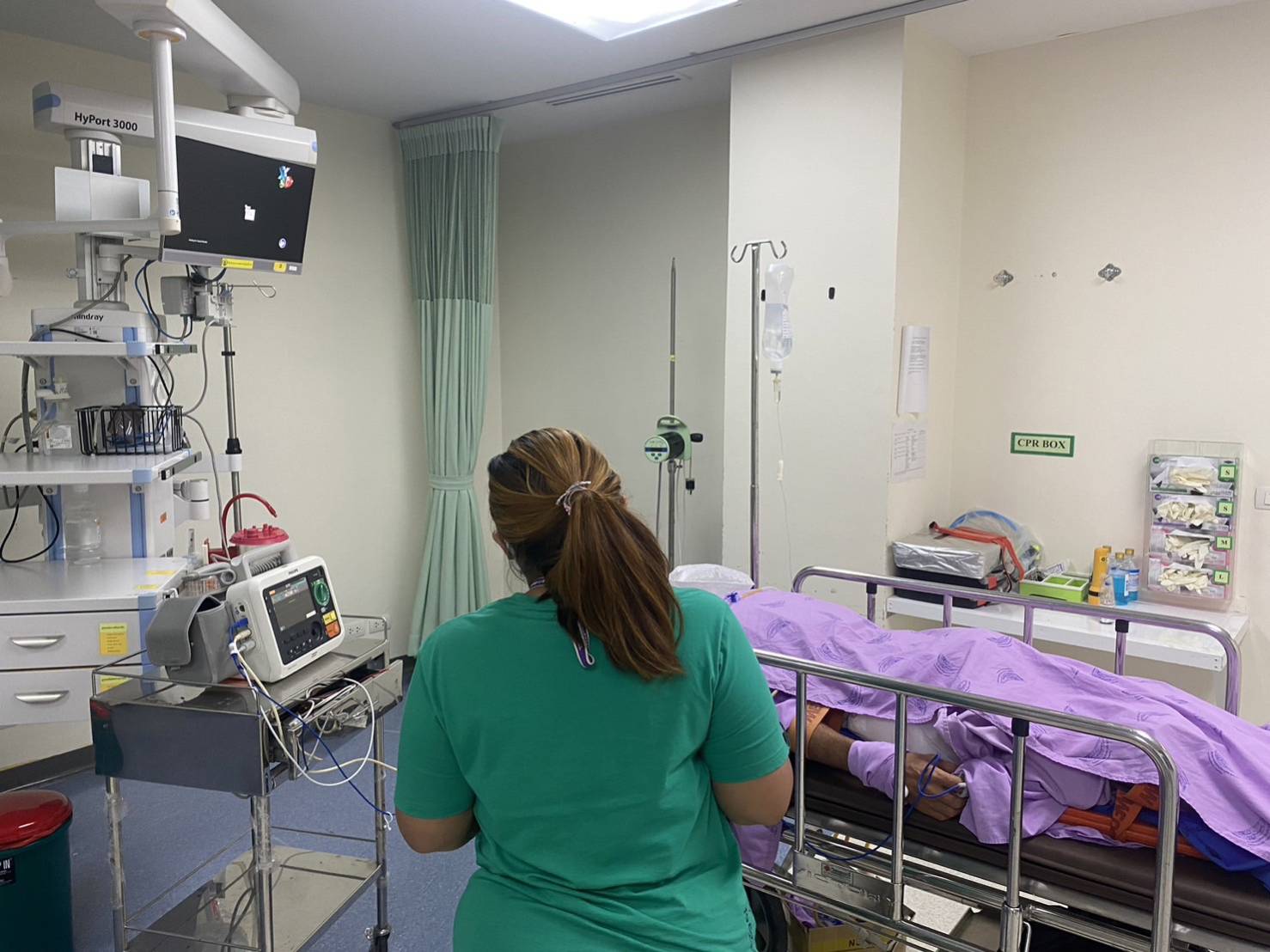 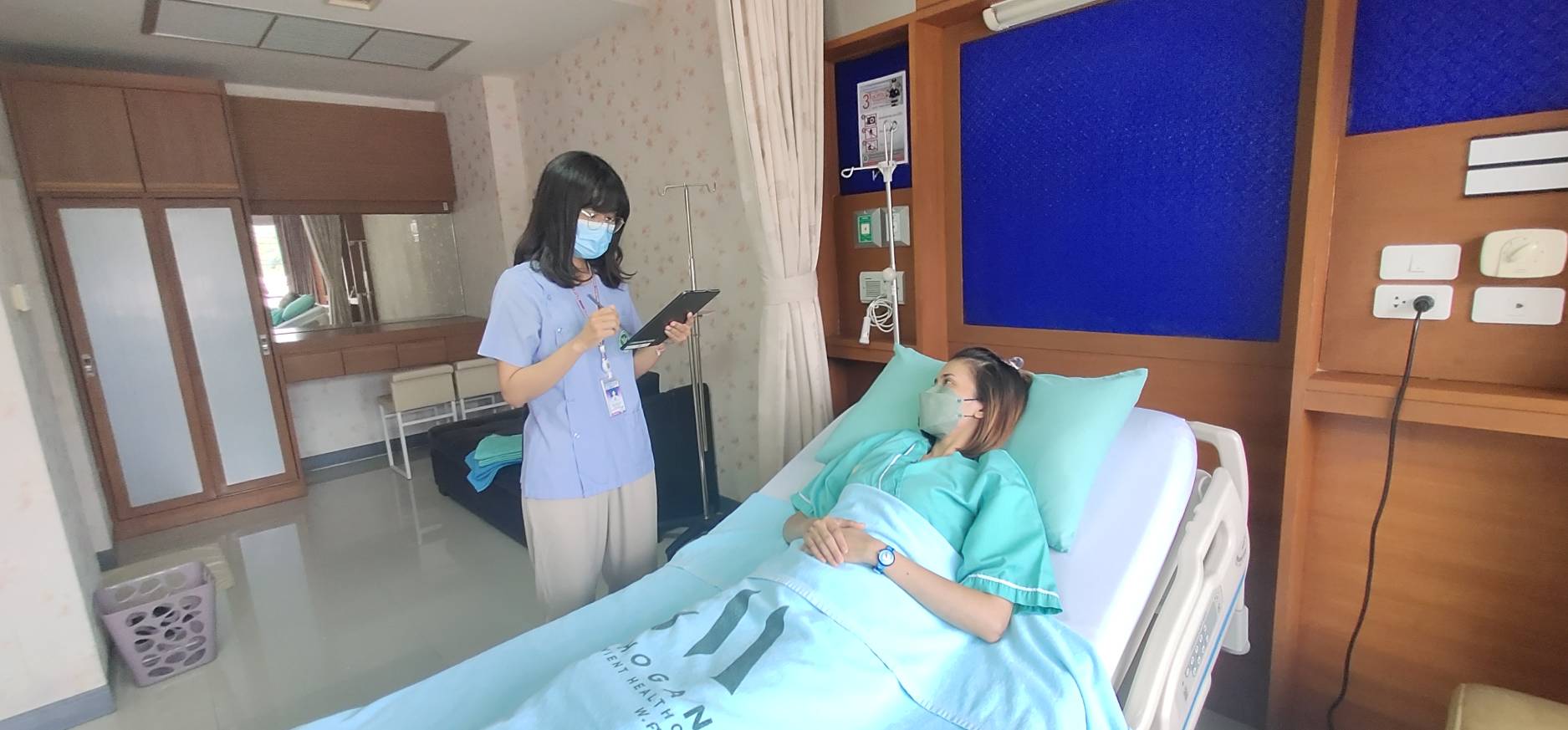 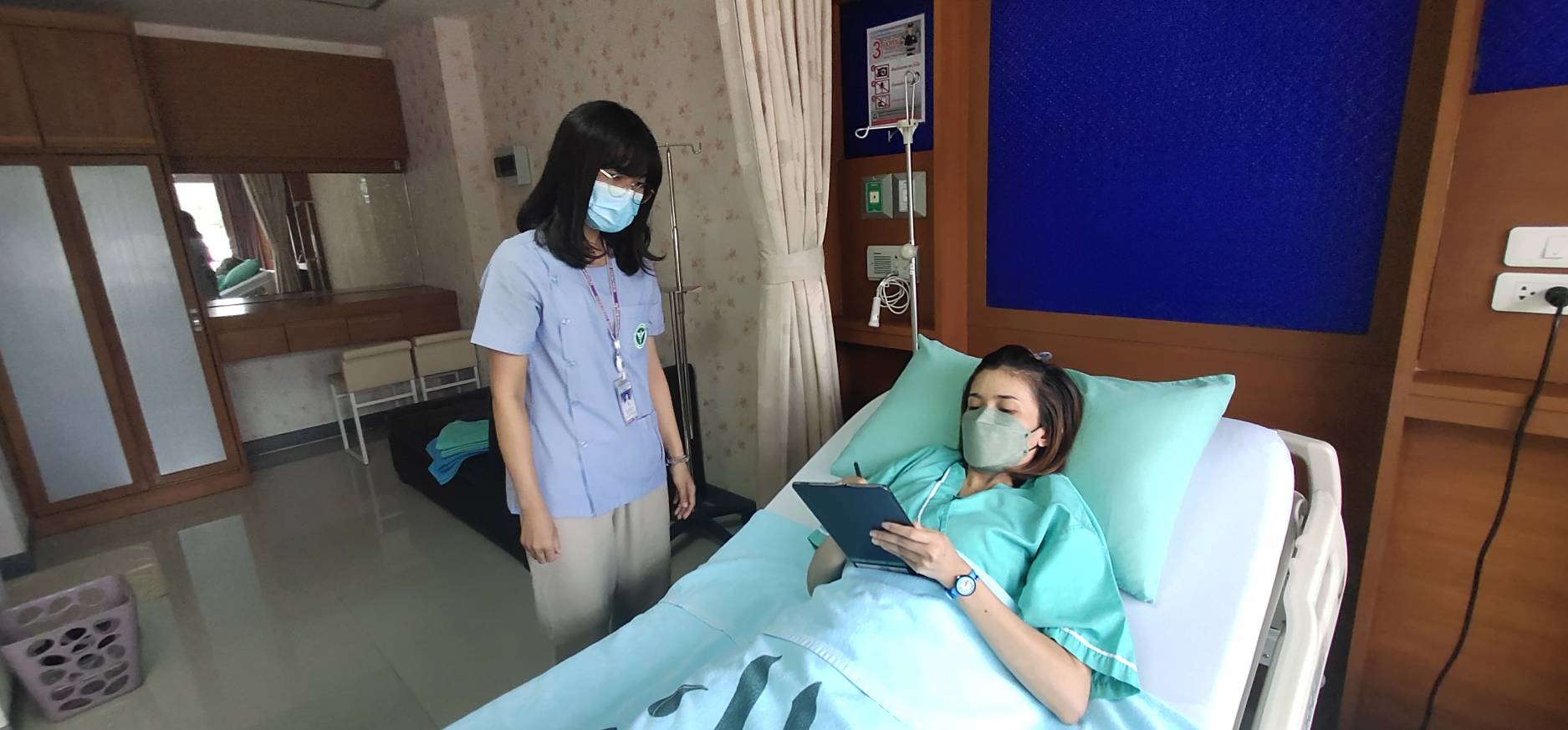 SMC กับ การใช้ประกันส่วนบุคคล
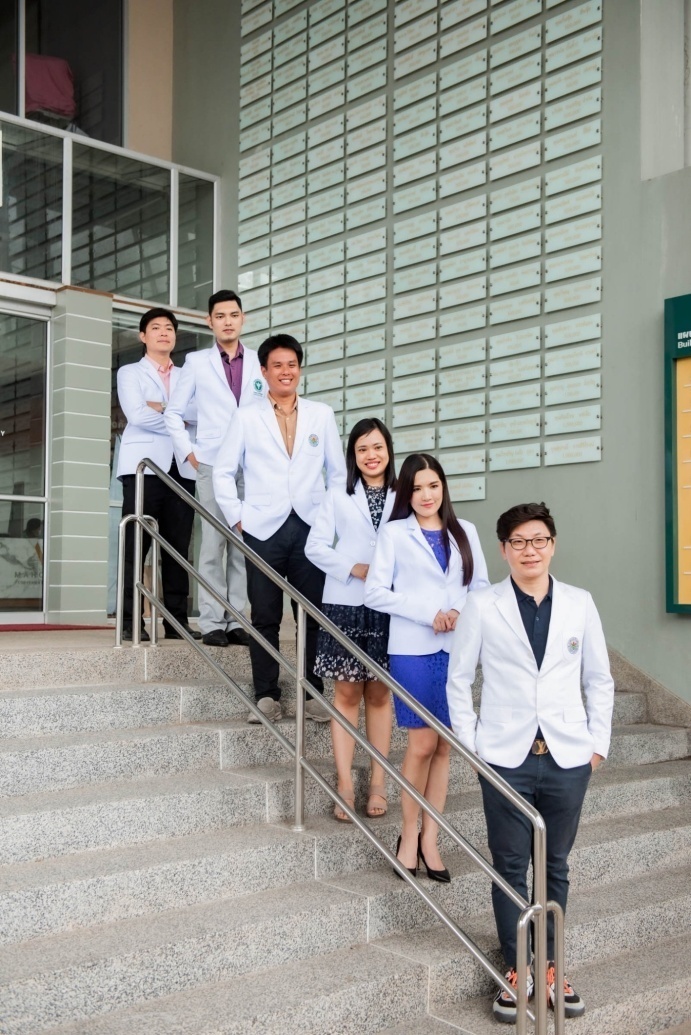 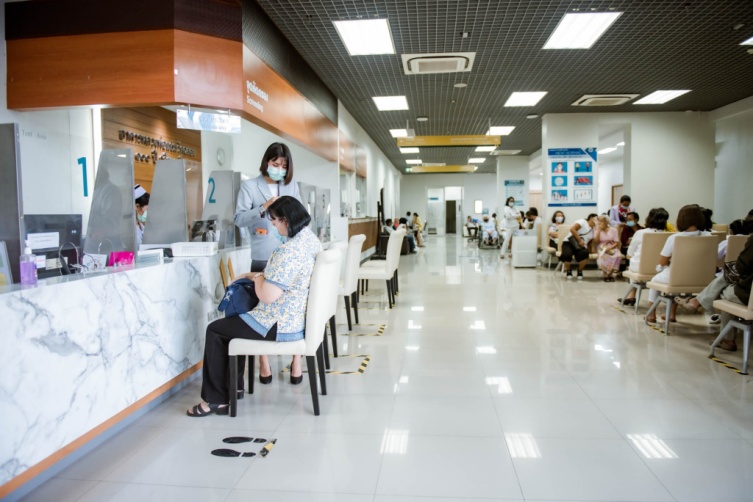 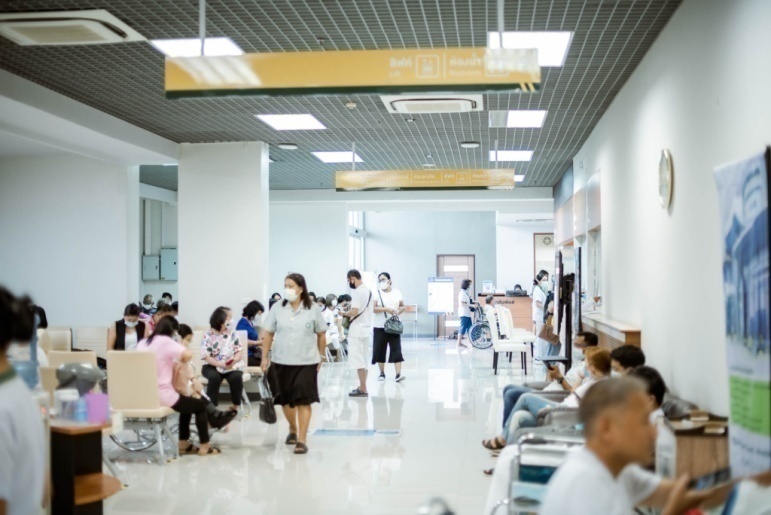 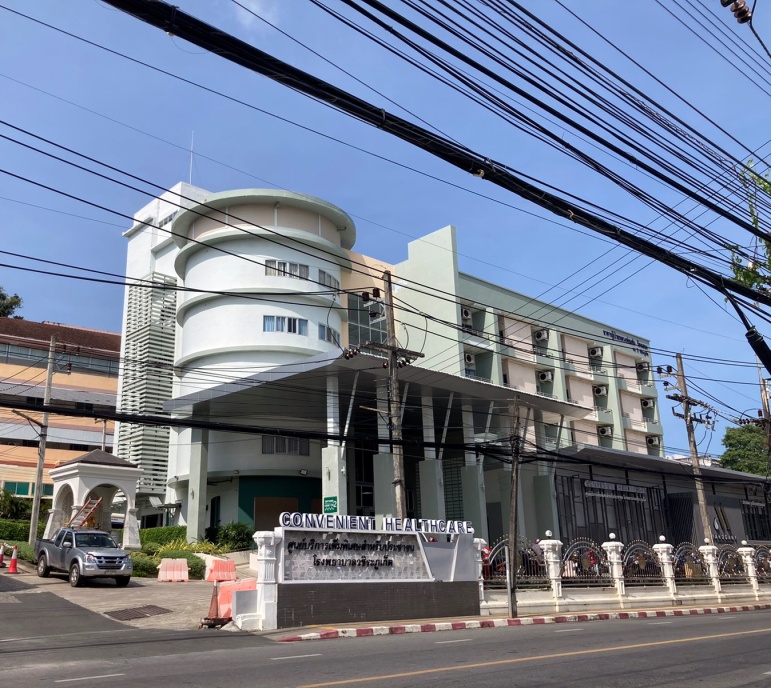 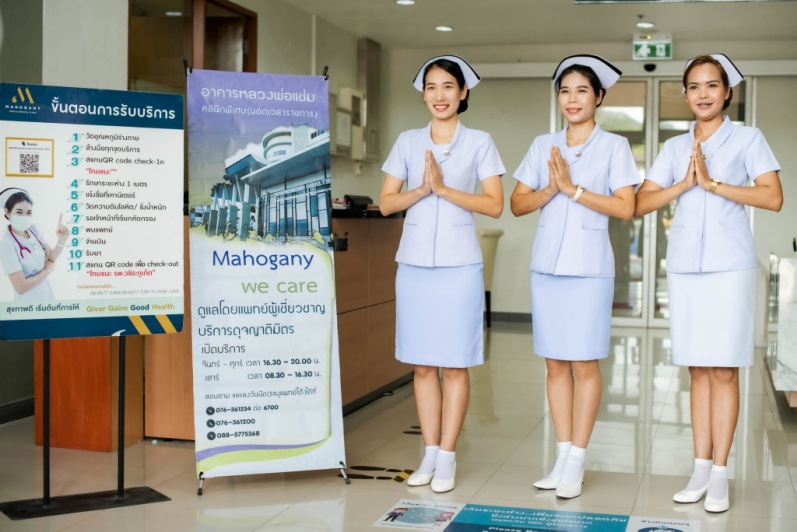 Mohogany Special Medical Clinic
https://www.youtube.com/watch?v=UetGWxpHWPc
Special time surgery
https://www.youtube.com/watch?v=8LBj1ebAS7Y
ทอล์คกับหมอทีเค EP.11 คลินิกพิเศษเฉพาะทางนอกเวลาราชการ
https://www.youtube.com/watch?v=R4aBXSkwYa0
ต่อ Slide : ทำไมต้องเปิดสัญญา ความคุ้มครองด้านค่ารักษาพยาบาลกับบริษัทประกันเอกชน
Thank you
Alternative Resources
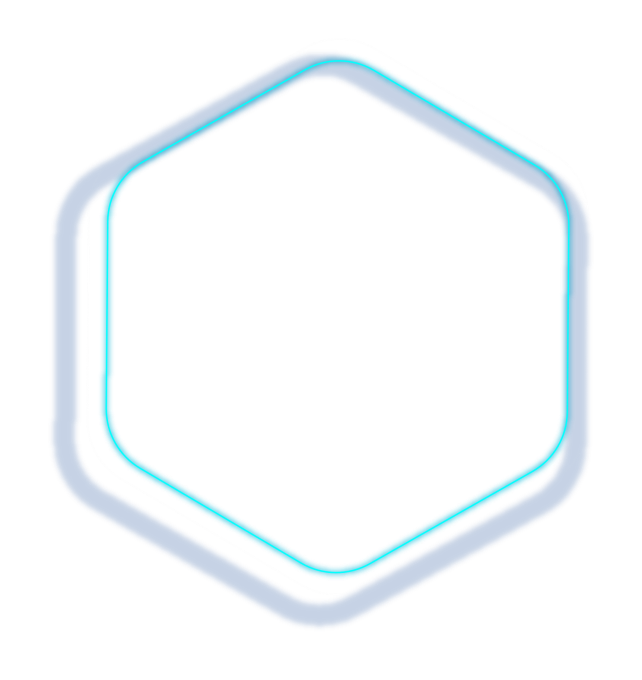 CREDIT
Thank you for using our template.
Don’t forget to thanks to :

Presentation Template by www.PowerPointHub.com
Photo by www.pexels.com
Icons by www.PowerPointHub.com